Division of Marine Fisheries Update
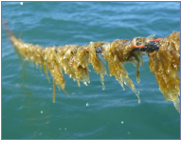 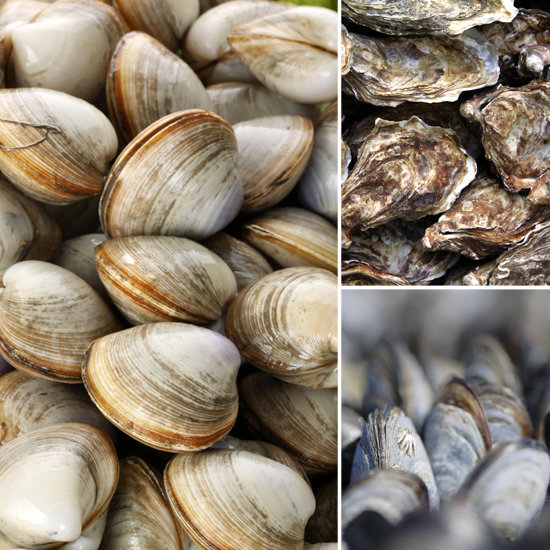 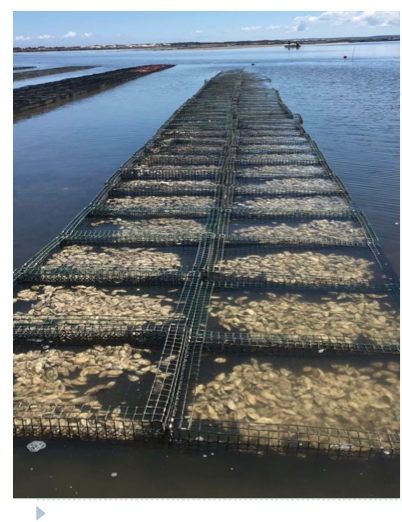 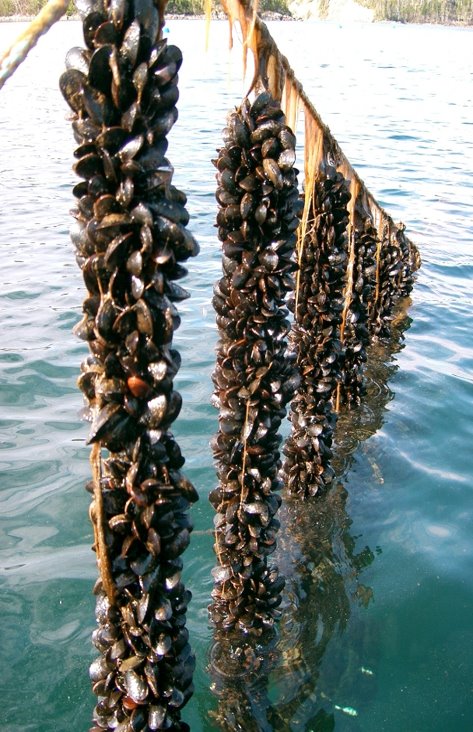 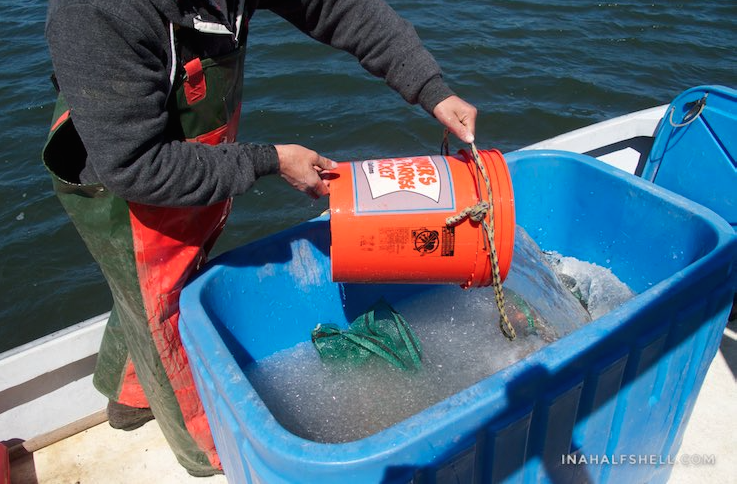 Matthew Camisa, Alex Boeri
Shellfish Sanitation & Management Program
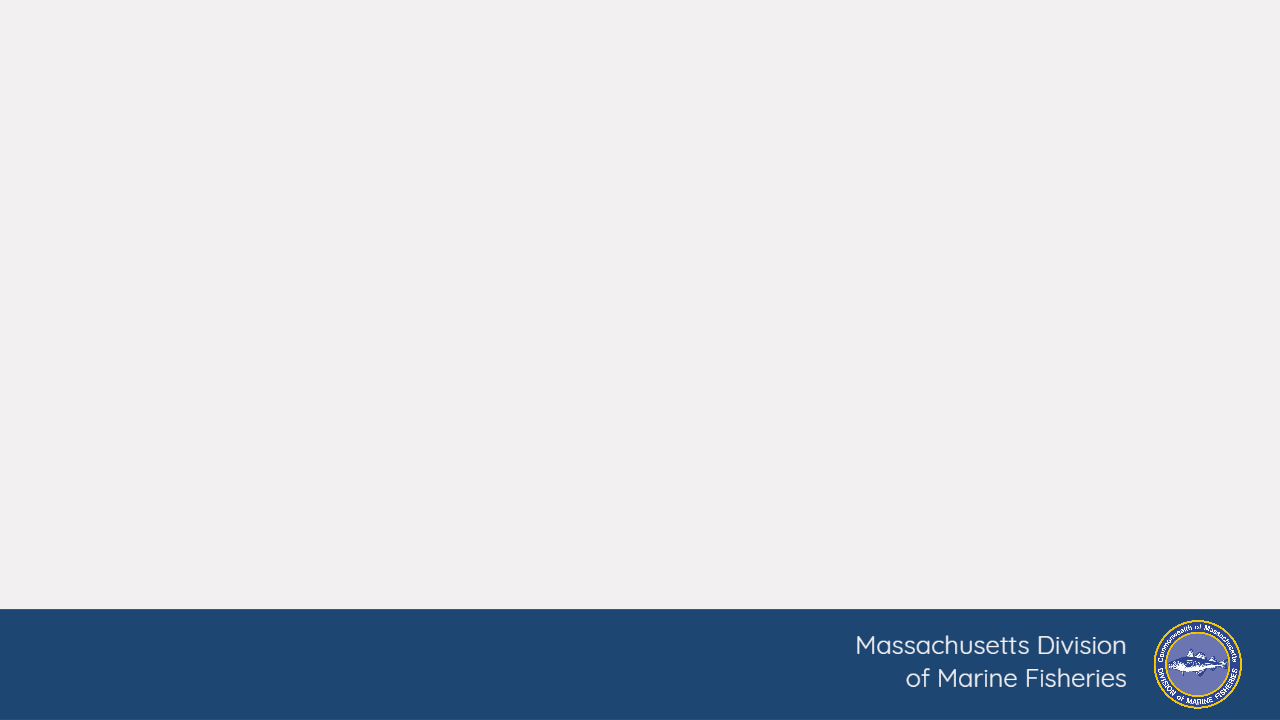 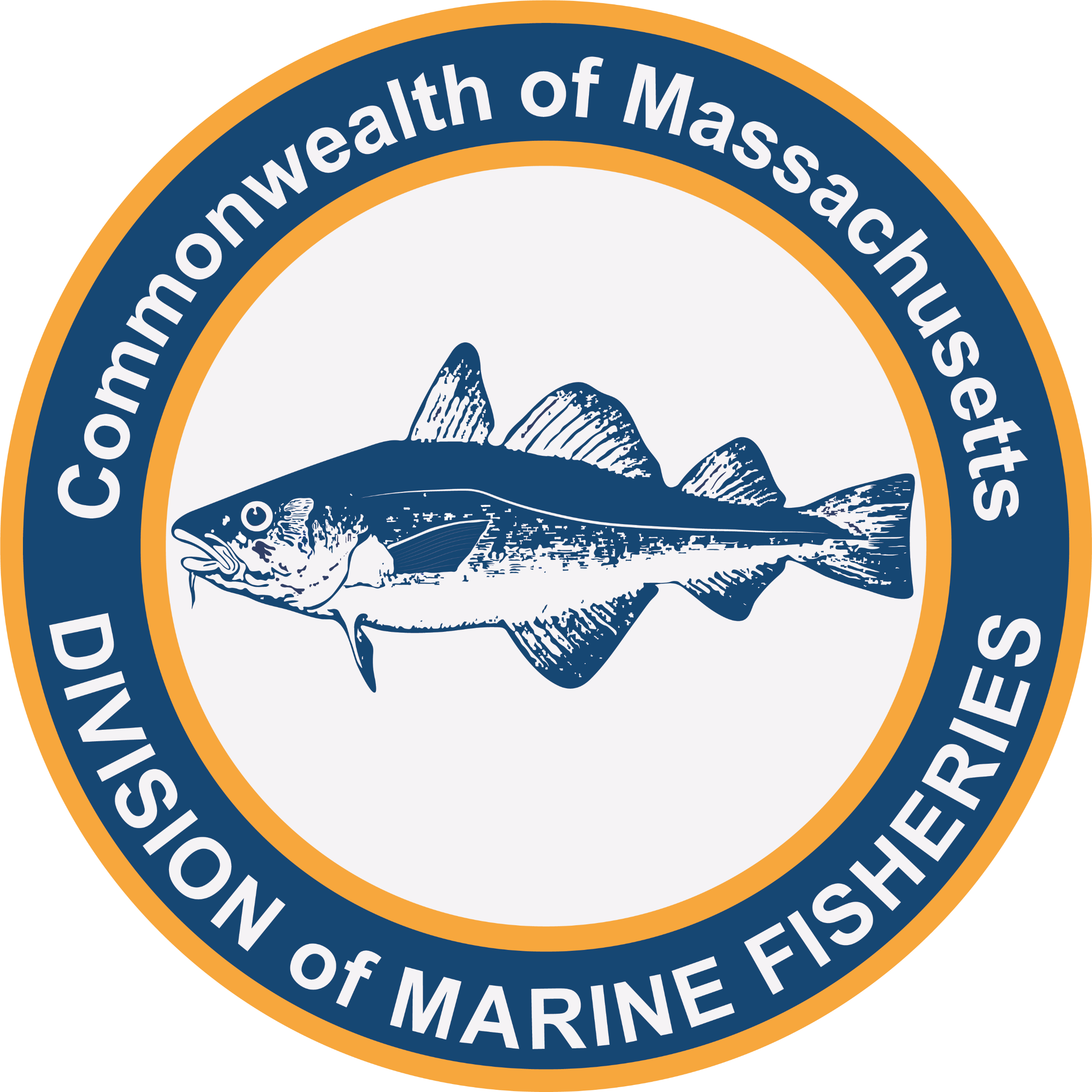 Massachusetts Aquaculture Association (MAA) Annual MeetingFriday February 7, 2025
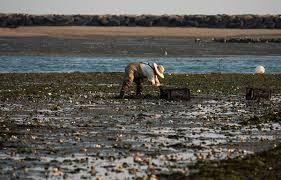 Update and Recent Events
Personnel Changes
Hydrographic Modeling around WWTP Outfalls 
Emergency CSO closures
Program Element Evaluation Reports (PEERs)
GA (Growing Area)  
RARM (Risk Assessment Risk Management)
2023 Shellfish Aquaculture Landings
2024 Vibrio Illnesses
2024 New Site and Permit Statistics
Permitting
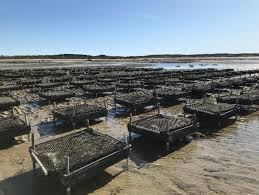 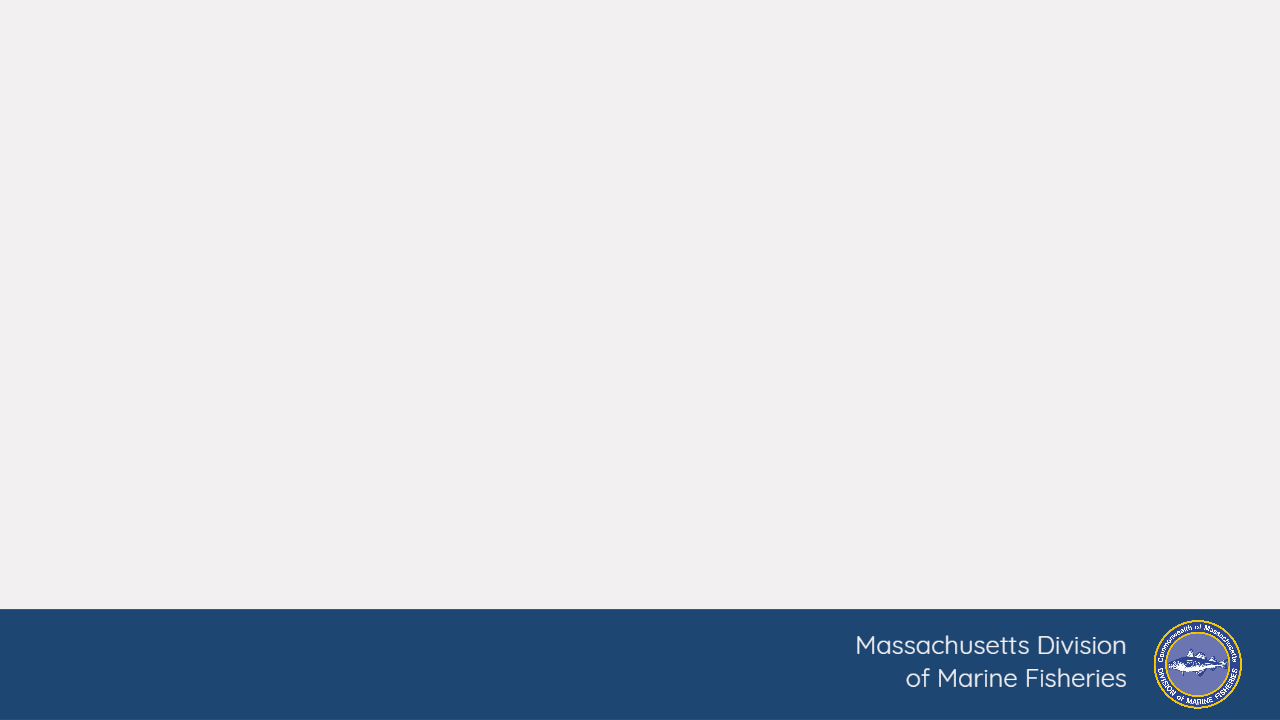 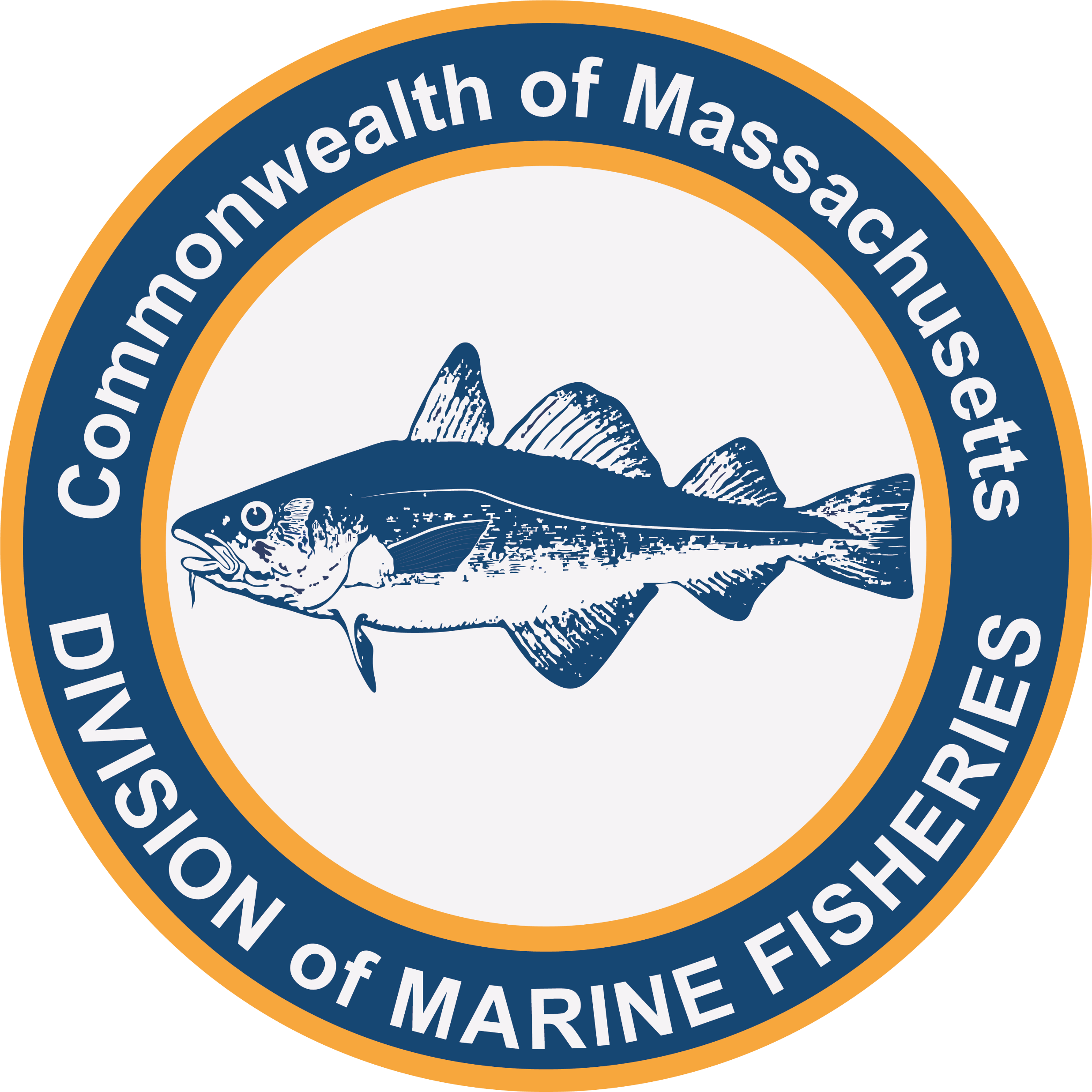 MAA DMF Update  February 7, 2025
Slide 2
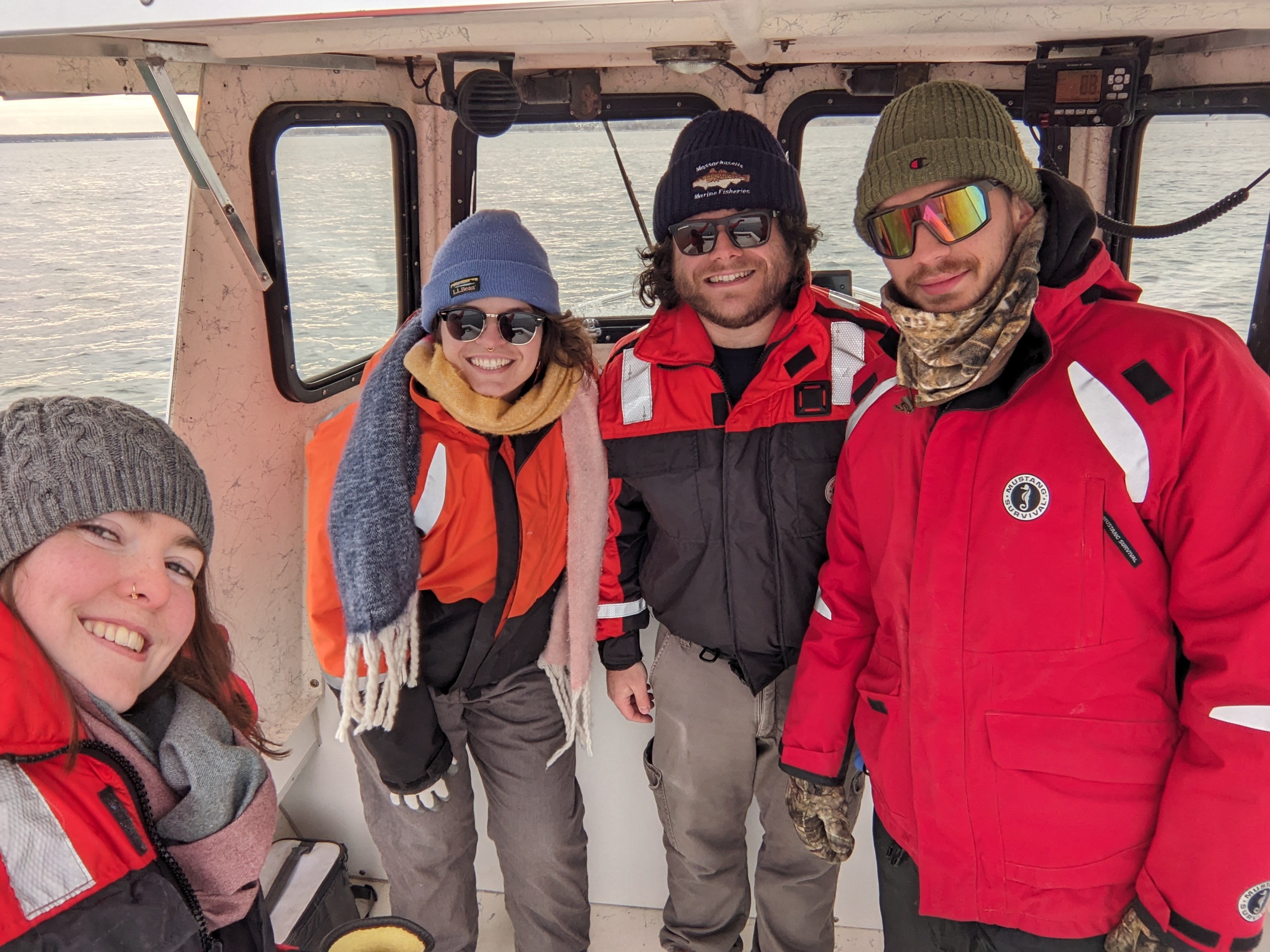 Personnel Changes
Mitchell Parizek - Shellfish Area Biologist 		hired/March 	New Bedford​
Emma Gallagher - Shellfish Area Biologist 		hired/March 	New Bedford​
Amber Woolfenden - Bacteriologist 		full-time/April 	Gloucester​
John Mendes - Shellfish Area Biologist 		retired/April 	New Bedford​
Jake Madden - Lab Supervisor 			promoted/June 	Gloucester​
Matt Camisa - Regional Shellfish Supervisor 	promoted/June 	New Bedford​
Allie Myers - Shellfish Area Biologist 		hired/June 	New Bedford​
John Mendes - Shellfish Area Biologist 		contract/July 	New Bedford​
Terry O’Neil - Classification Supervisor 		promoted/July 	New Bedford
Gabe Lundgren – Shellfish Biologist​		 promoted/Jan 	New Bedford
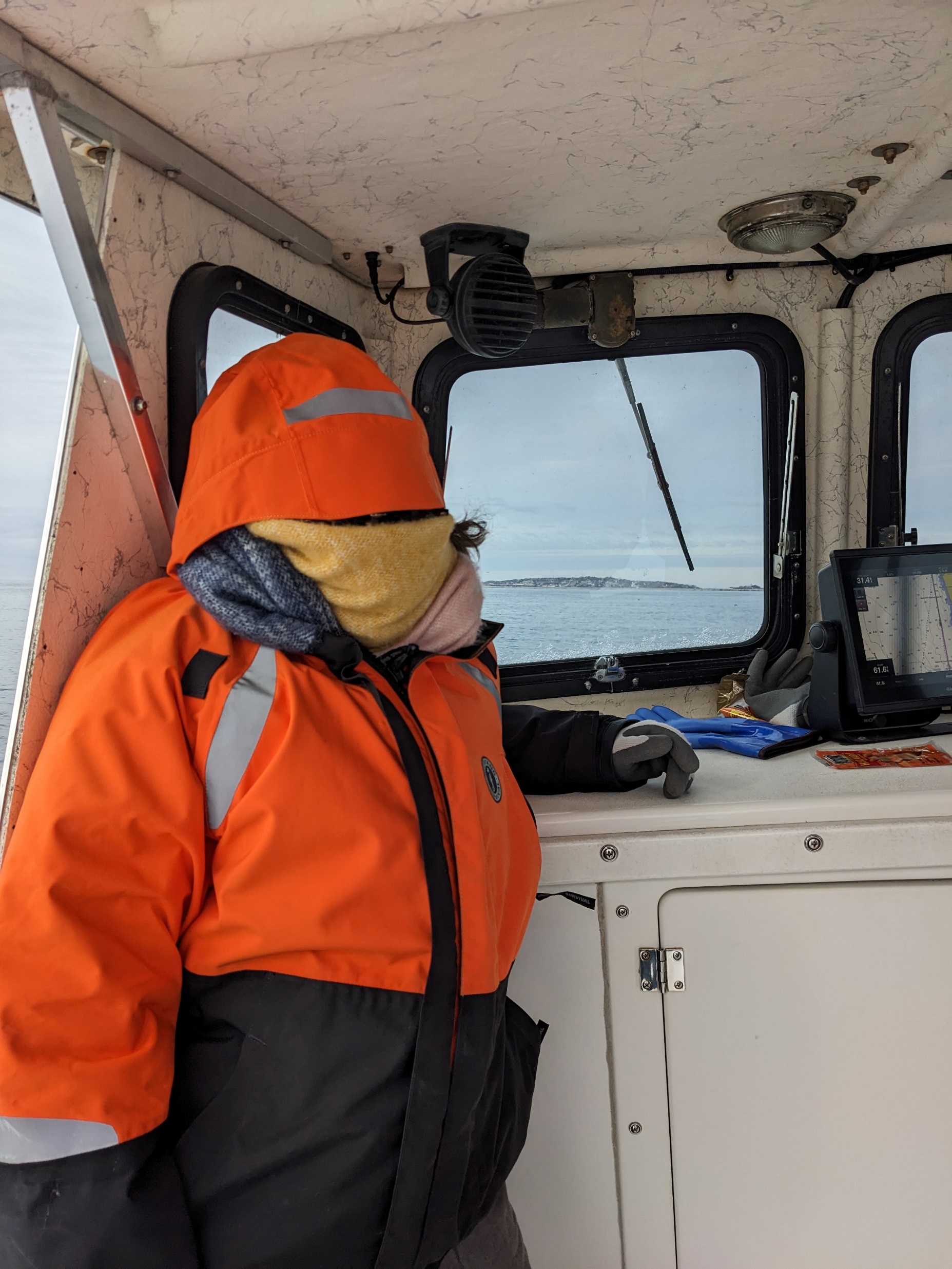 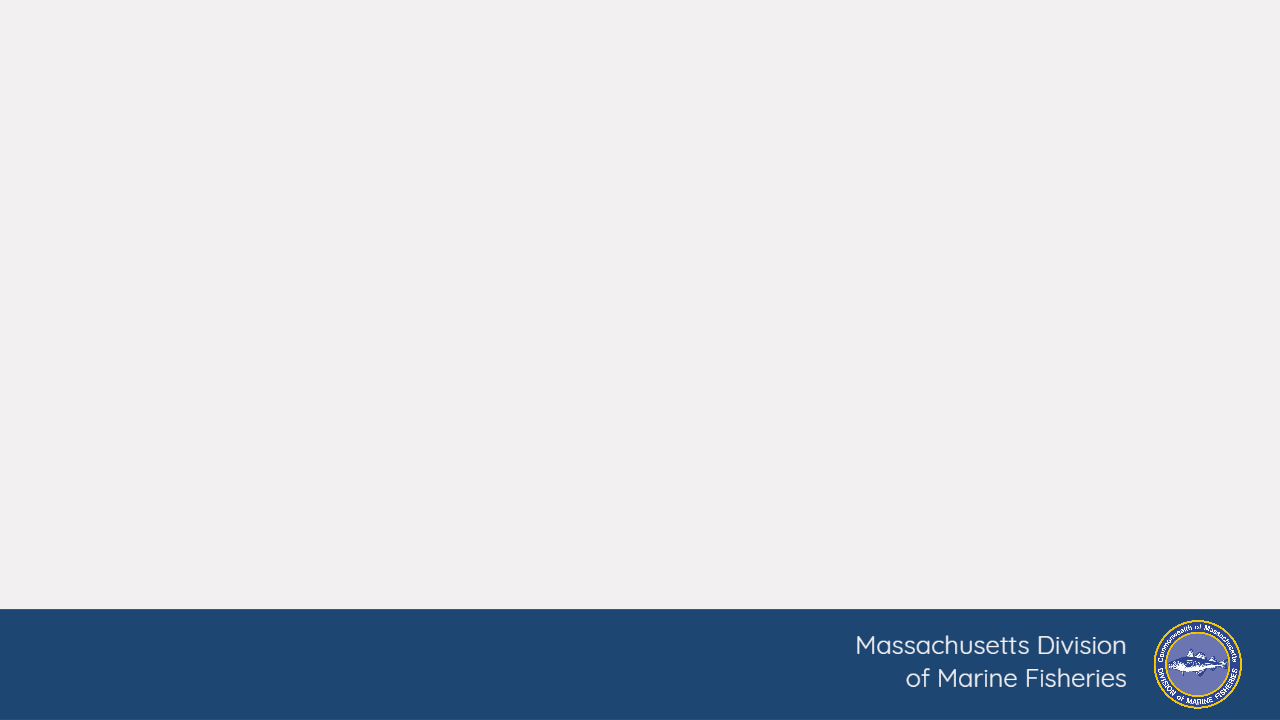 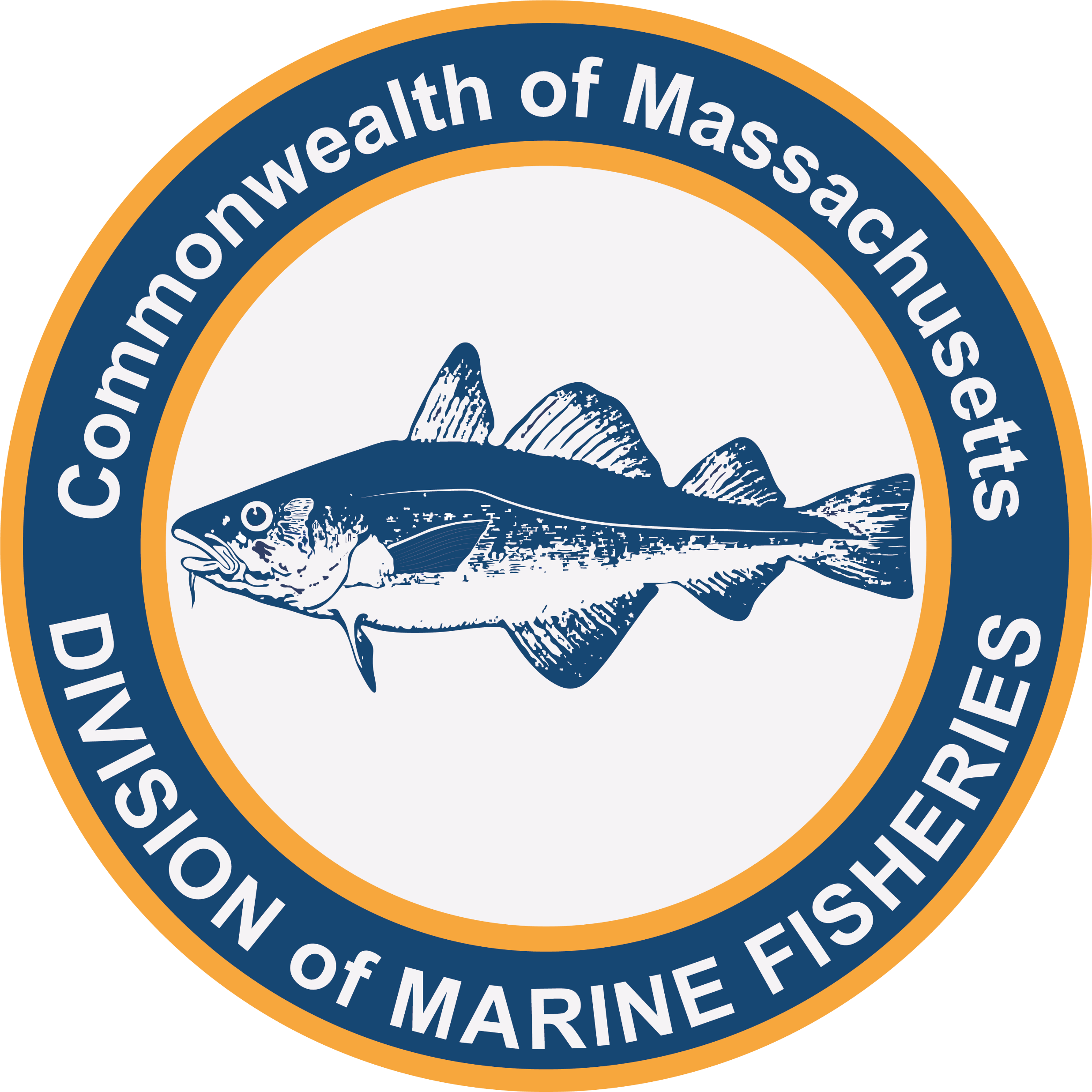 MAA DMF Update  February 7, 2025
Slide 3
MB5/MB6 – NSRWSA/DFG	Wednesday September 1, 2021
Slide 3
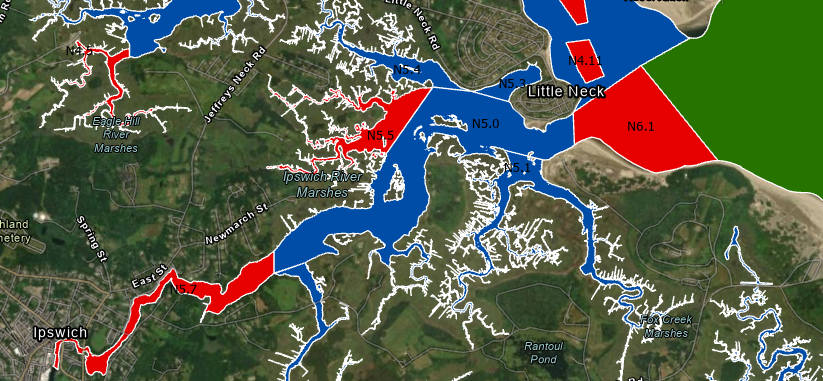 Hydrographic Modeling
Scituate 2022
New Bedford/Fairhaven 2023
Dartmouth/Ipswich 2024
??? 2025
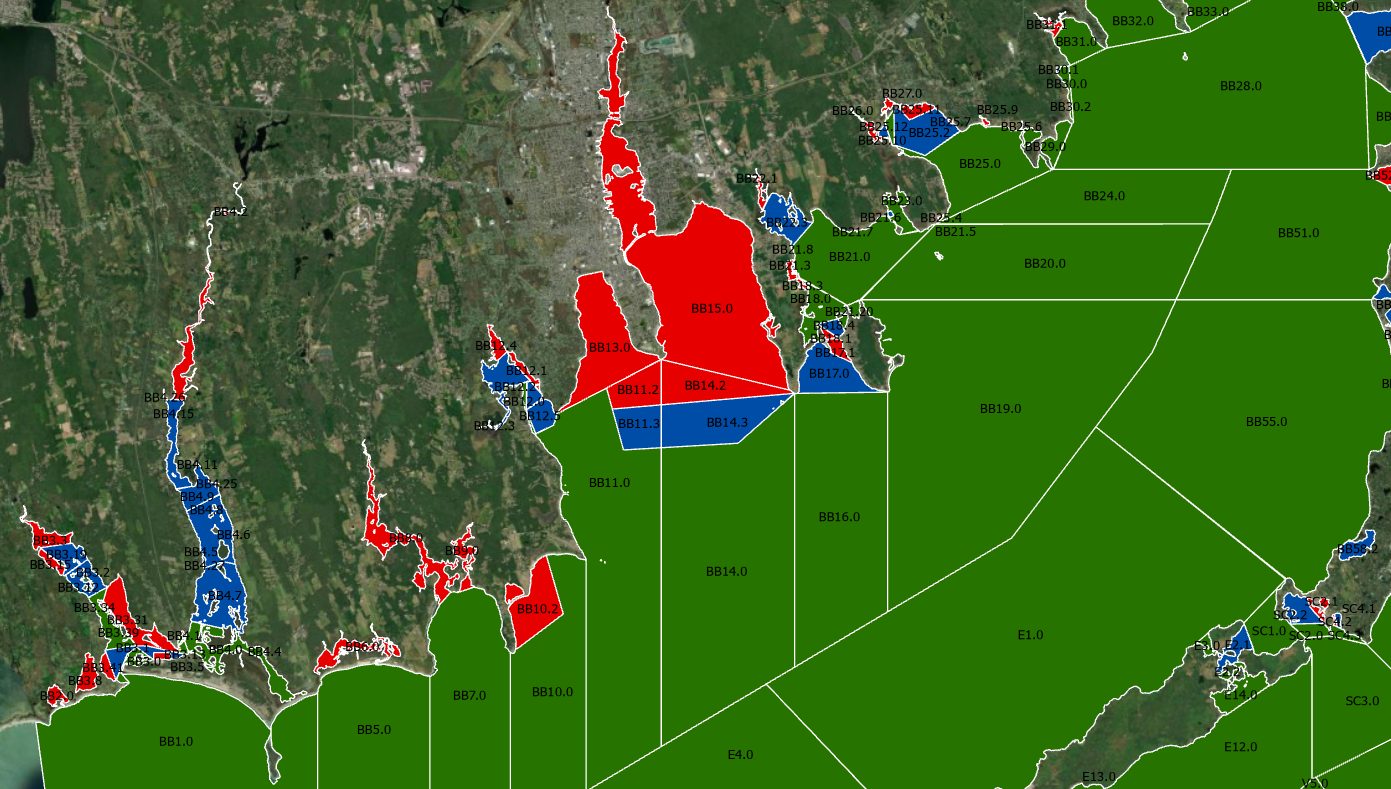 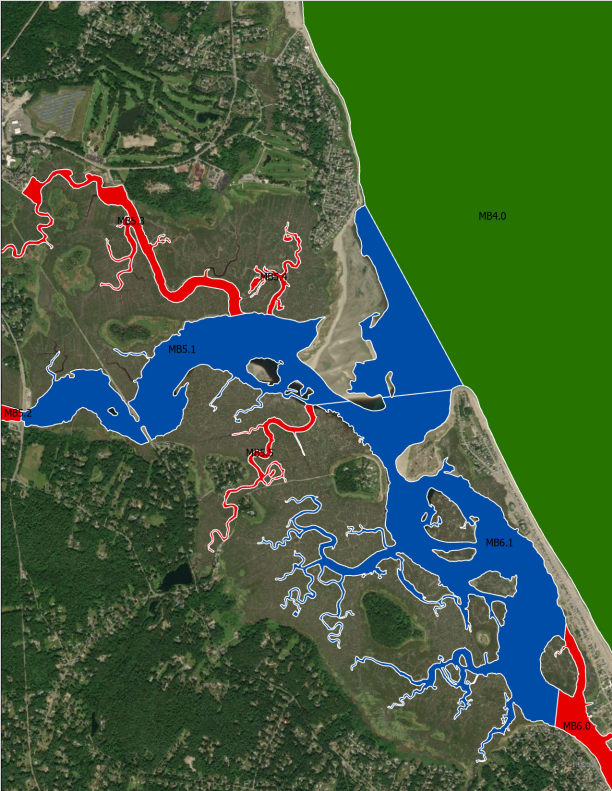 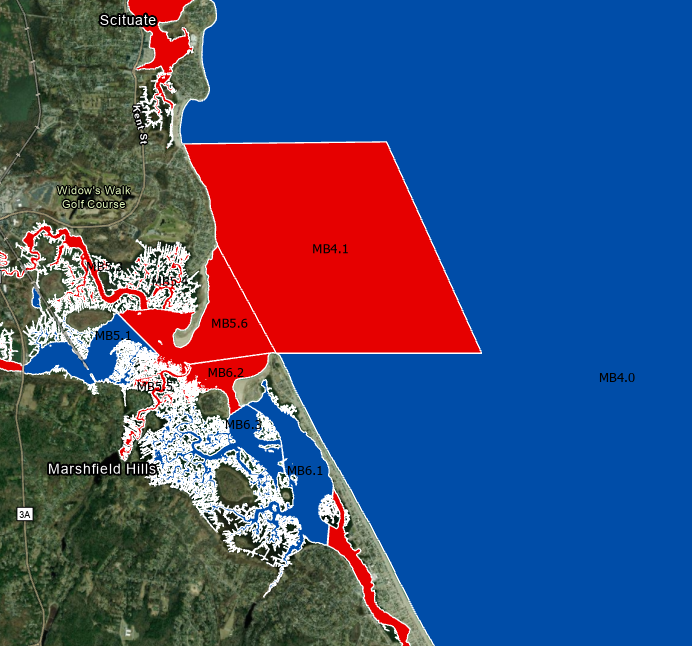 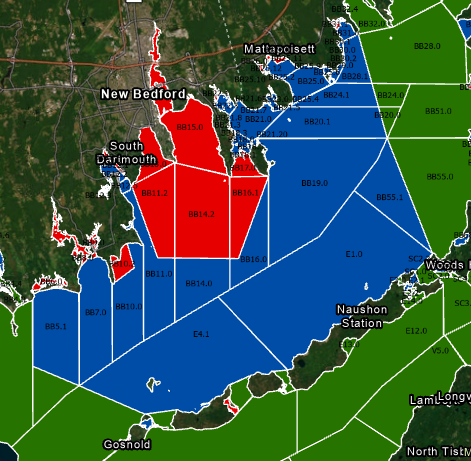 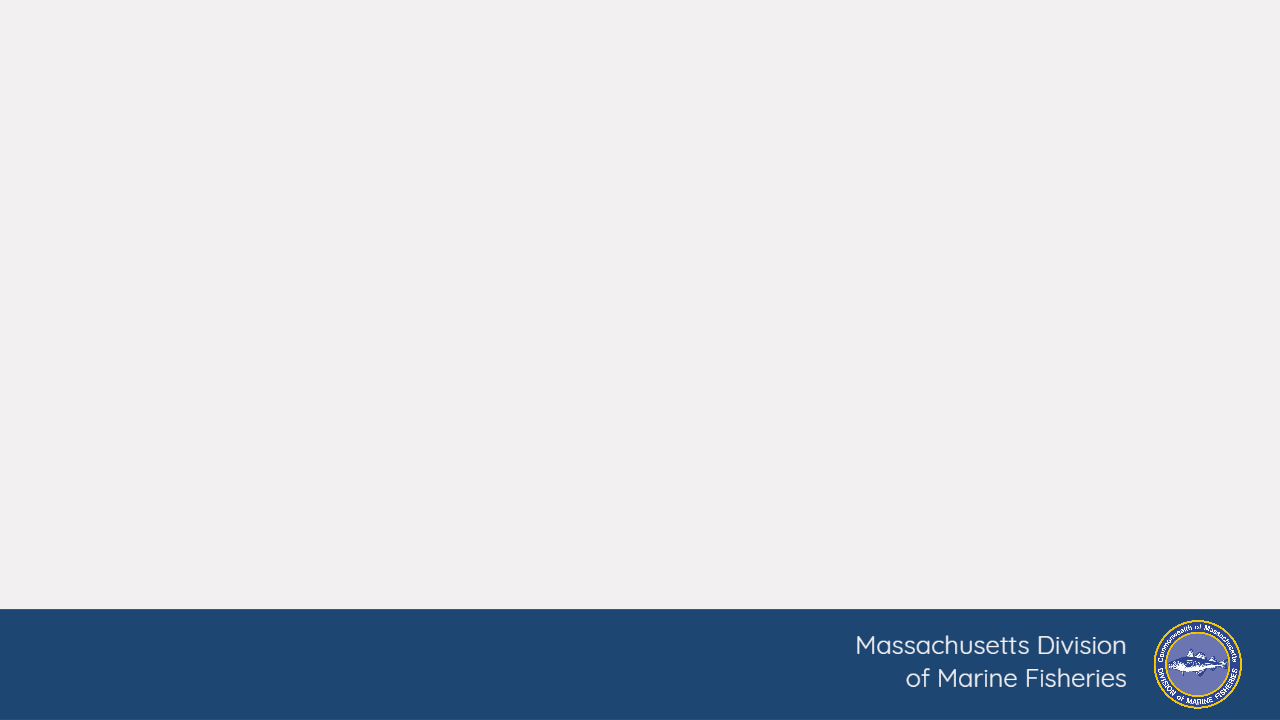 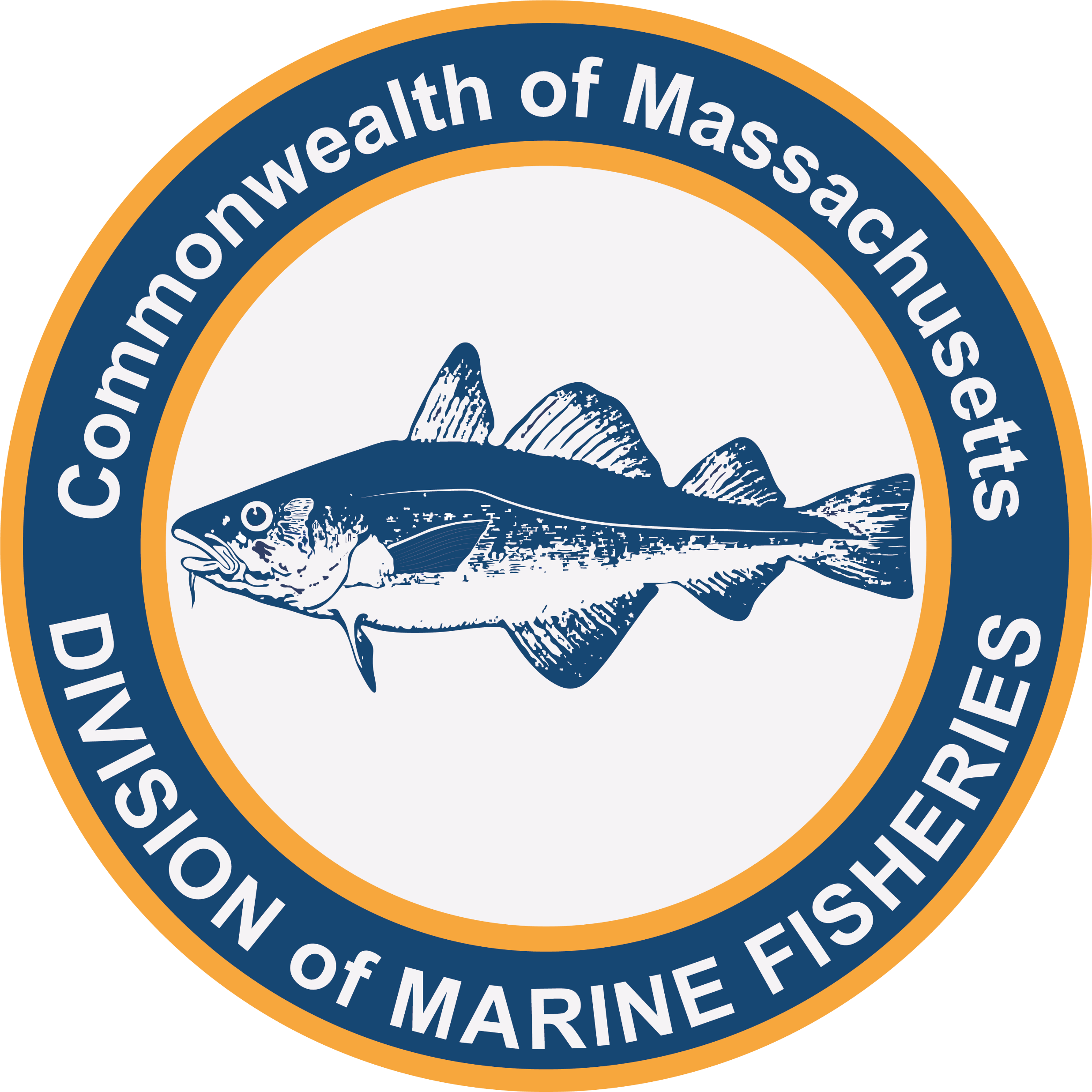 MAA DMF Update  February 7, 2025
Slide 4
MAA DMF Update	February 24, 2023
Slide 4
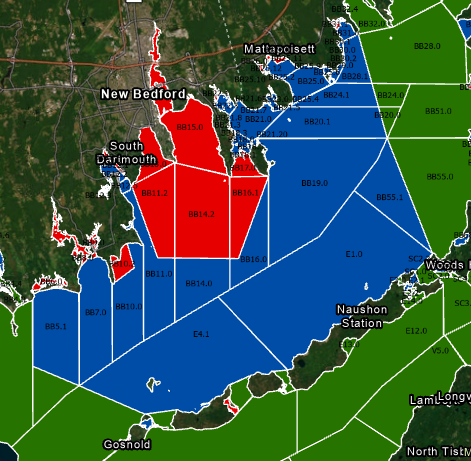 Hydrographic Modeling

Impacts to wild harvesters

Possible impact to Dealers

No Closures for Aquaculture due to WWTP modeling and reclassifications!
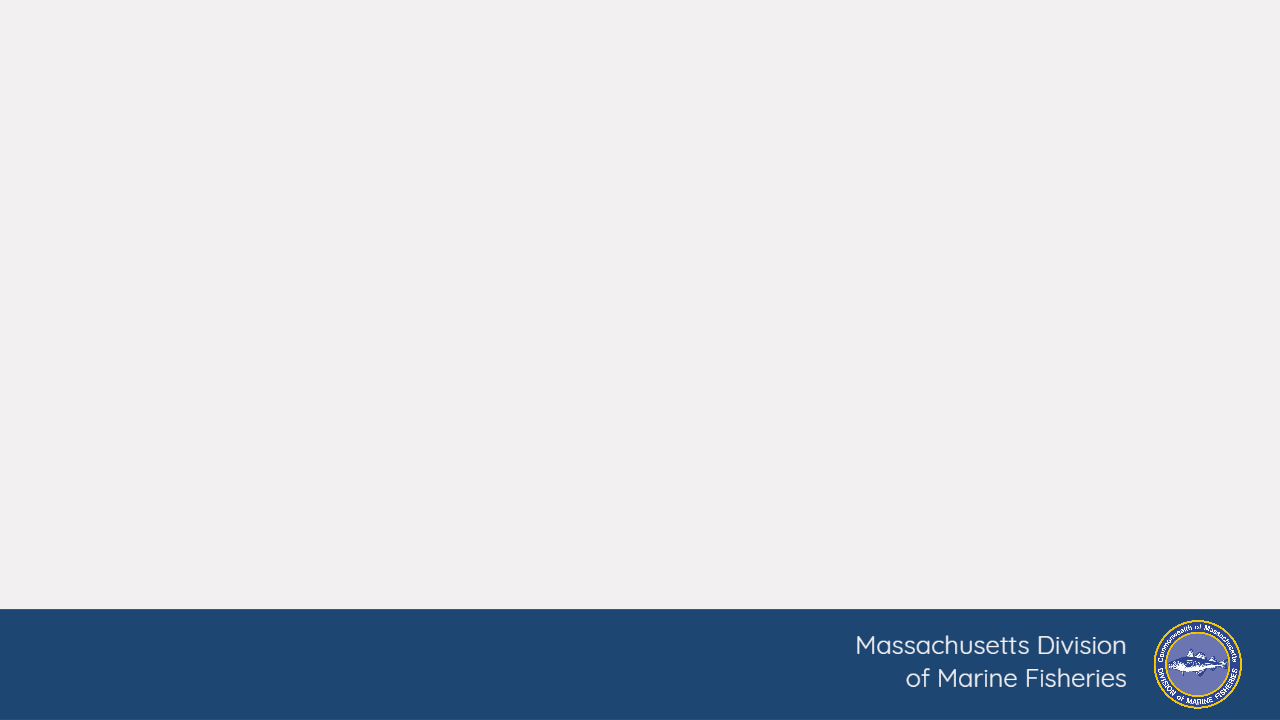 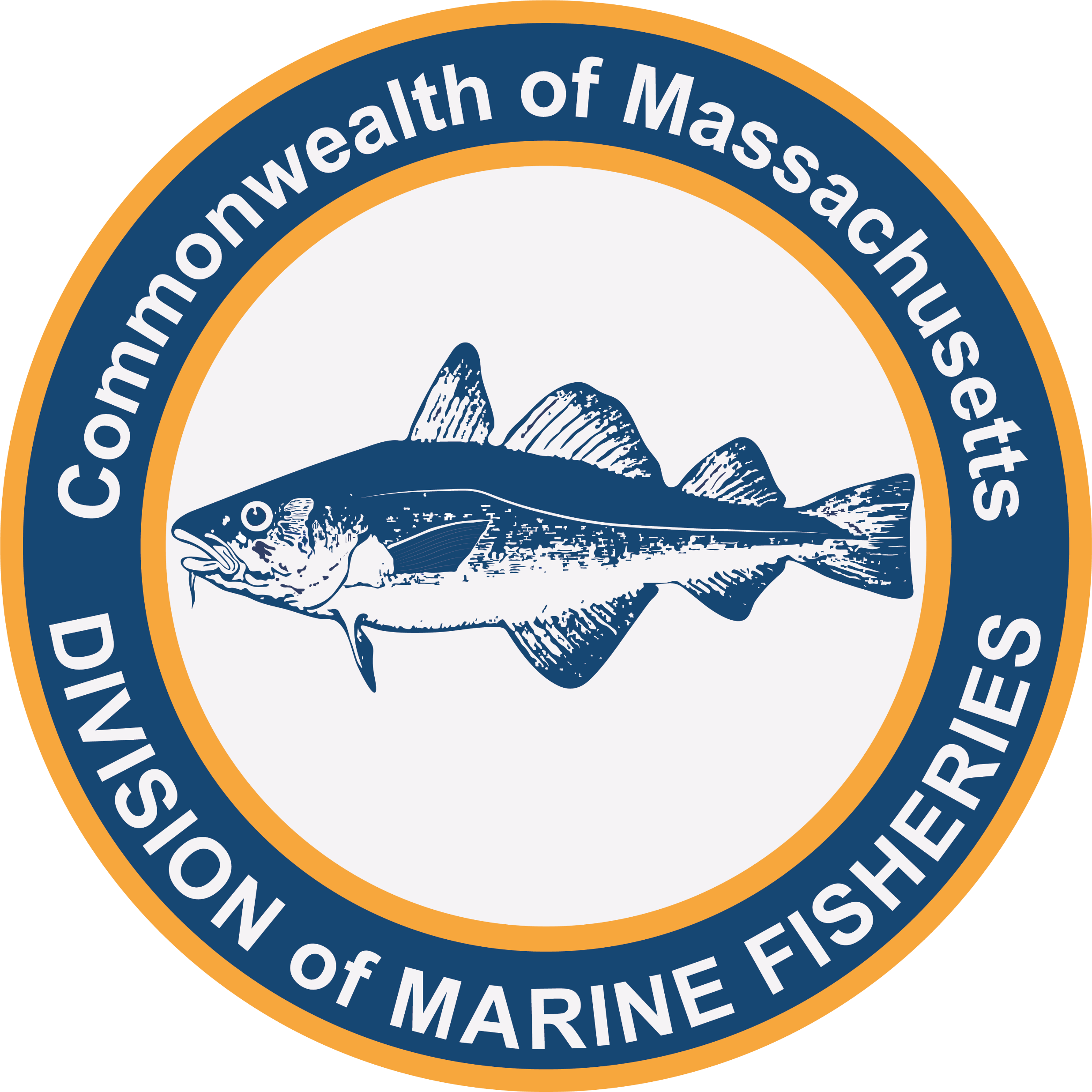 MAA DMF Update  February 7, 2025
Slide 5
MAA DMF Update	February 24, 2023
Slide 5
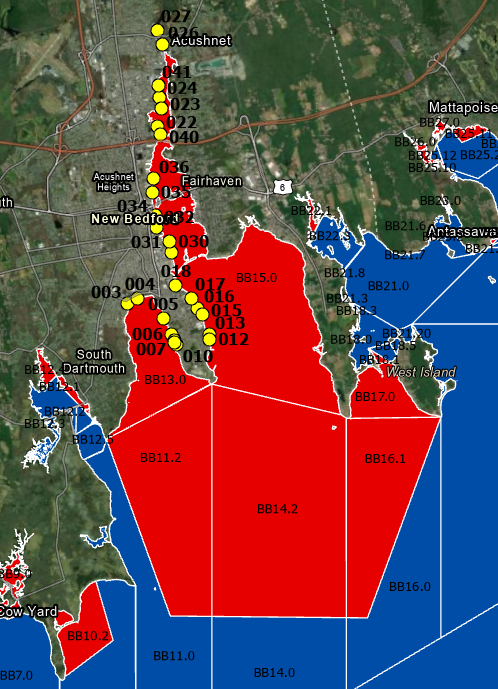 New Bedford CSO Activity 2024
27 CSOs  (194 CSOs statewide)
60 rain events
465 CSO Activations
639 Million Gallons Released
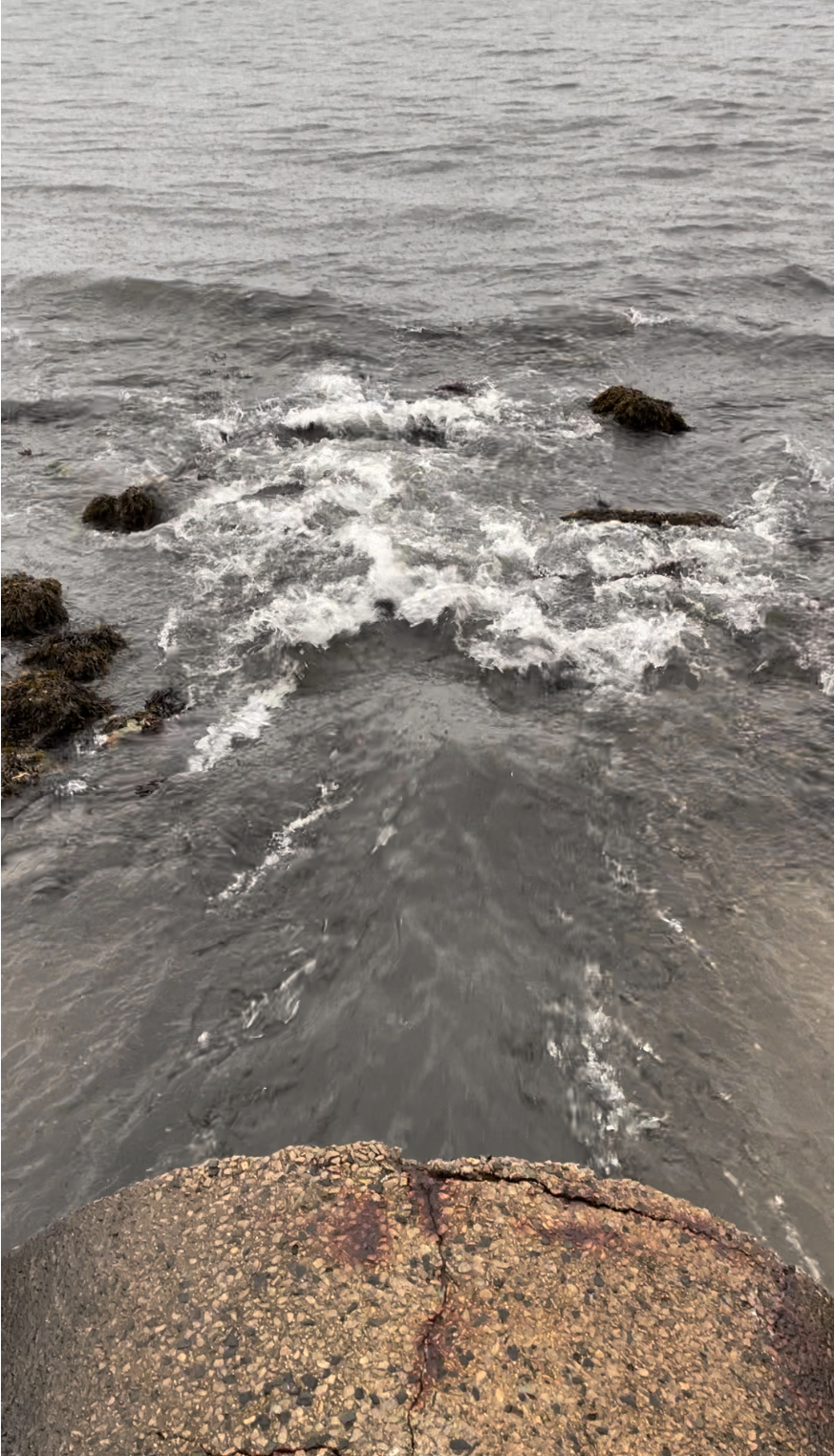 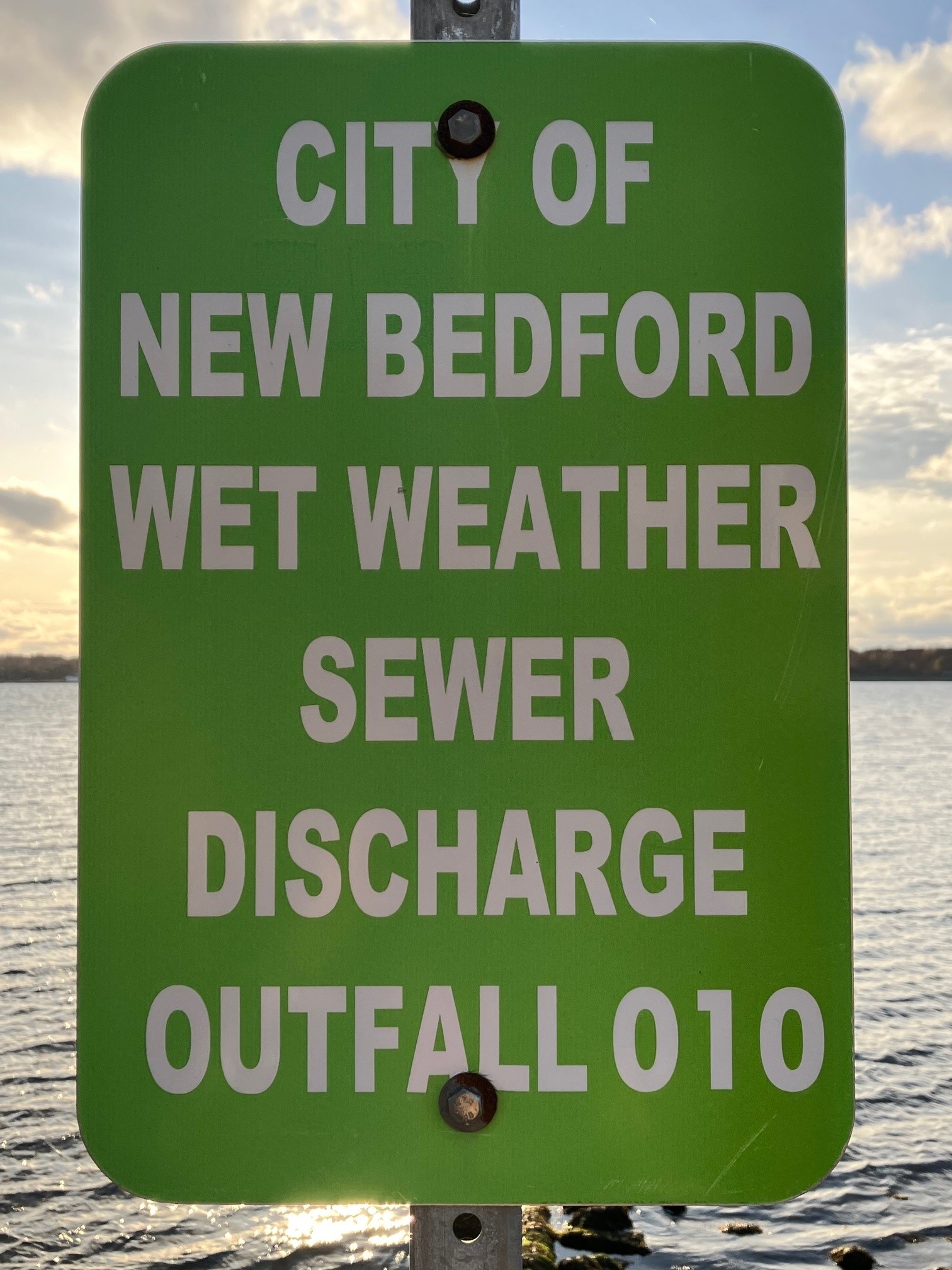 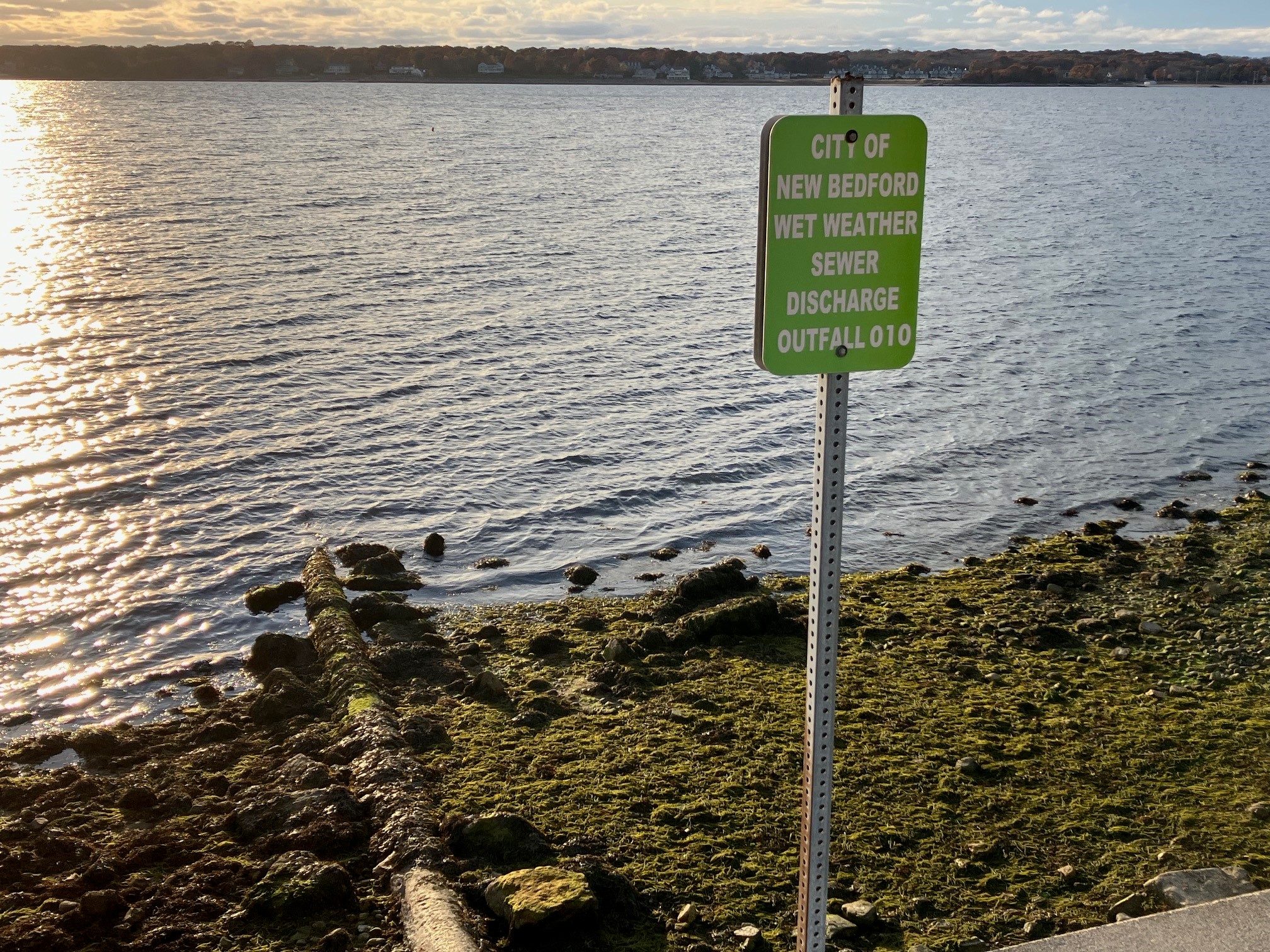 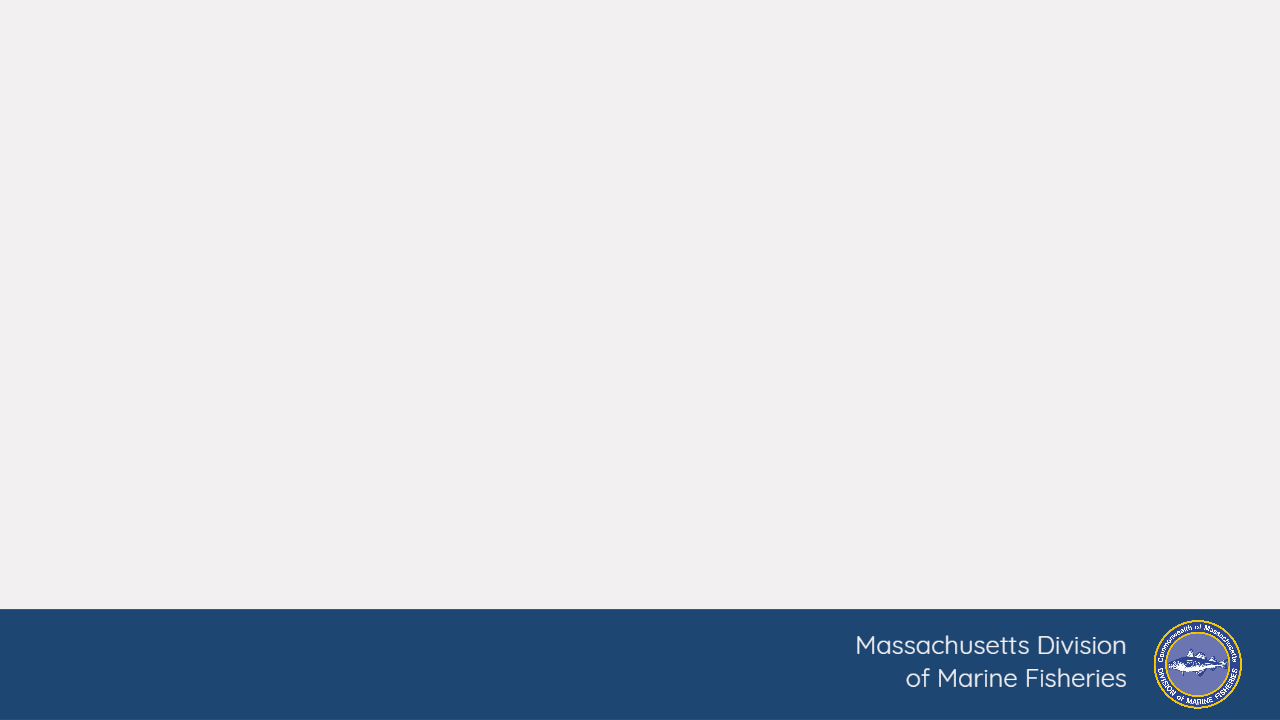 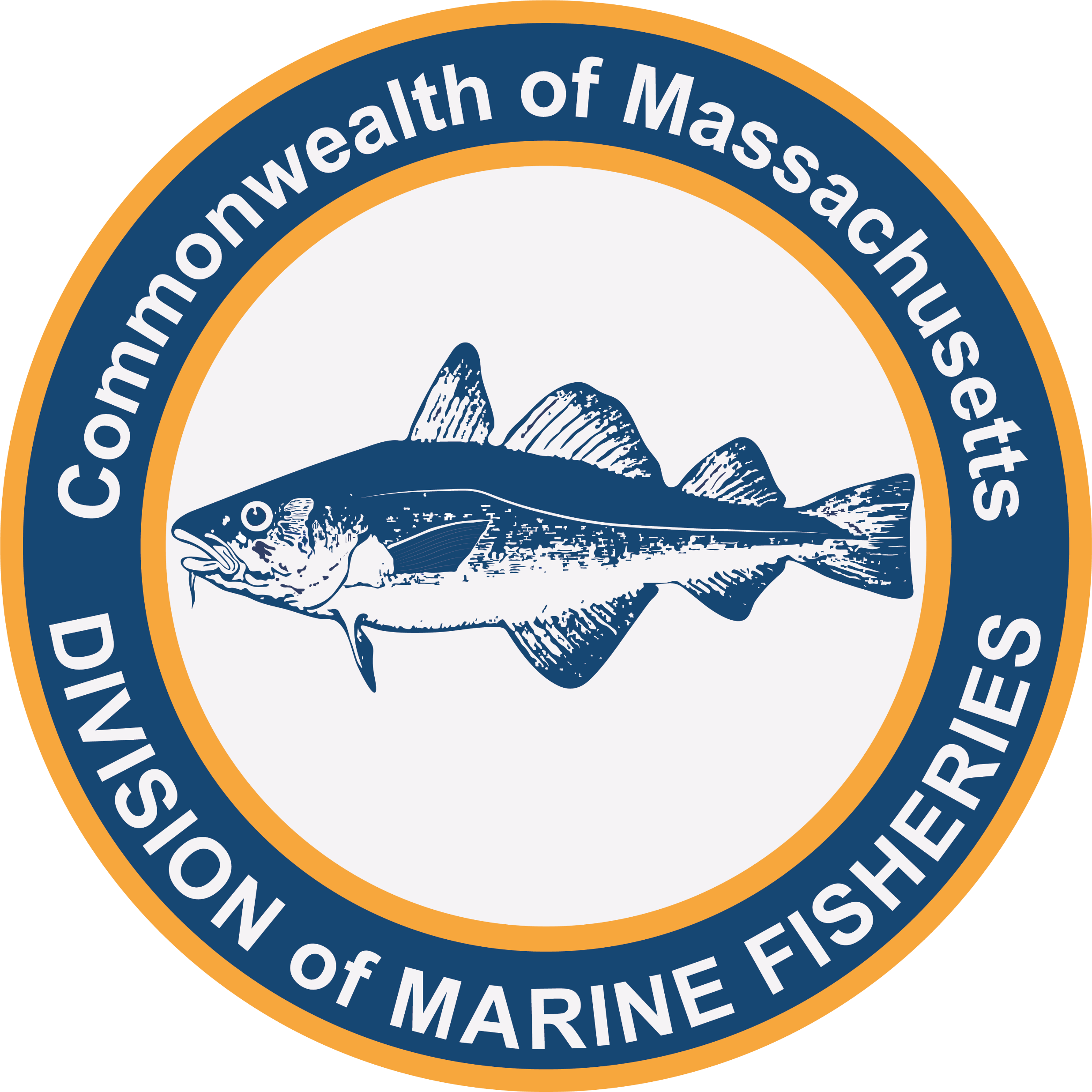 MAA DMF Update  February 7, 2025
Slide 6
MAA DMF Update	February 24, 2023
Slide 6
Emergency Closure Requirements
Emergency closure
	Ch.IV @.03 A (1) Growing Area Classification 
          		(1) Emergency Conditions. A growing area or a portion of a growing area (harvest area) shall be placed in the closed status under 		Section @.03 A. (5) when pollution conditions exist which were not included in the data used to classify the area. If it is determined 		that an emergency condition or situation exists, then the growing area or harvest area will be immediately (within twenty-four (24) 		hours) placed in the closed status.
 	Ch. IV @.03 A (5) (b) Growing Area Classification
		(b) Closed Status. Any classified growing area or harvest area may be closed because of: 				
			(i) An emergency condition or situation;
Optional MSC test to reopen after 7 days
	Ch. IV @.03 A (5) (d) (iv) Growing Area Classification
		(iv) For emergency closures of harvest areas caused by the occurrence of raw untreated sewage or partially treated sewage 			discharged from a  sewage collection system or WWSD: 
			a.  The MSC analytical sample results in shellfish shall not exceed MSC levels established in Chapter IV @.02 E (4) or  
			b. Pre-determined MSC levels in shellfish established by the Authority based on studies conducted on regional species 			under regional conditions from shellfish samples collected no sooner than seven (7) days after contamination has 				ceased and from representative locations in each growing area potentially impacted or  
			c. Until the event is over and twenty-one (21) days have passed;
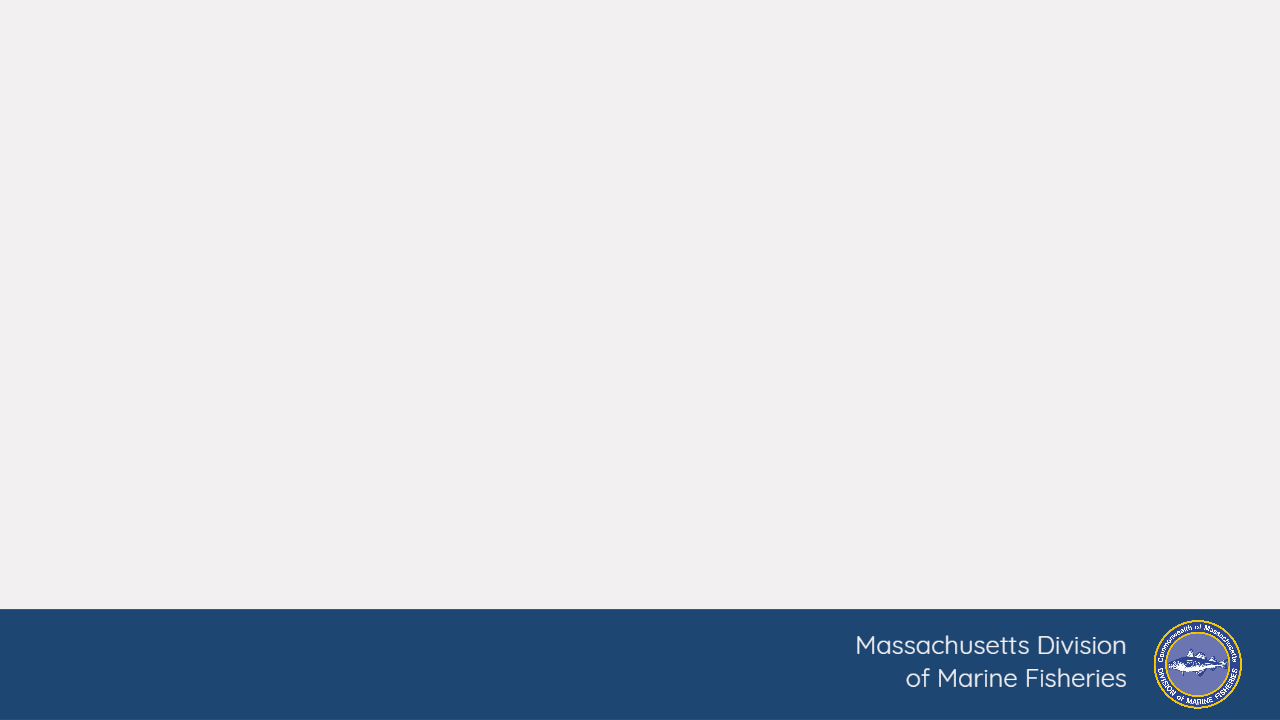 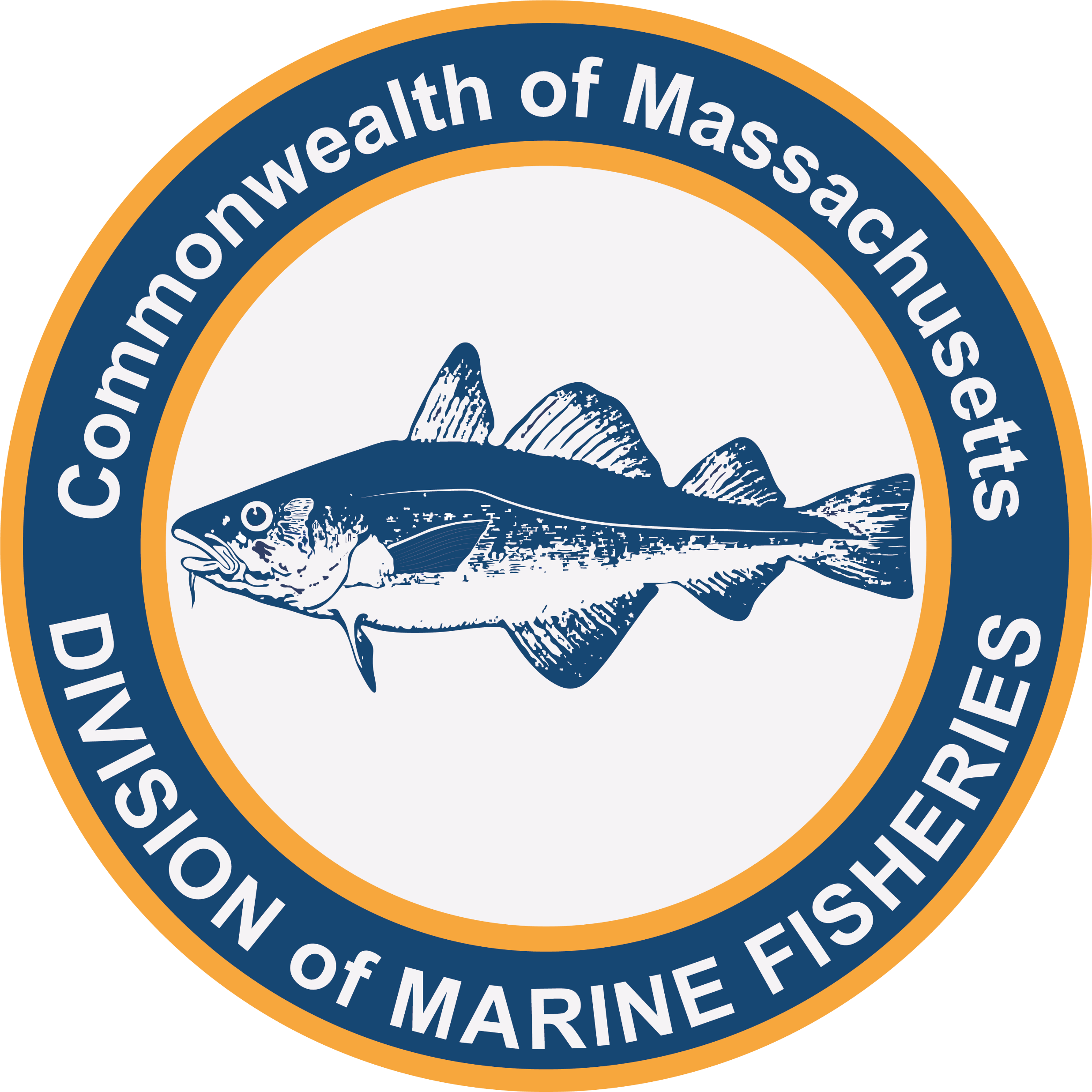 MAA DMF Update  February 7, 2025
Slide 7
MAA DMF Update	February 24, 2023
Slide 7
Dilution Analysis
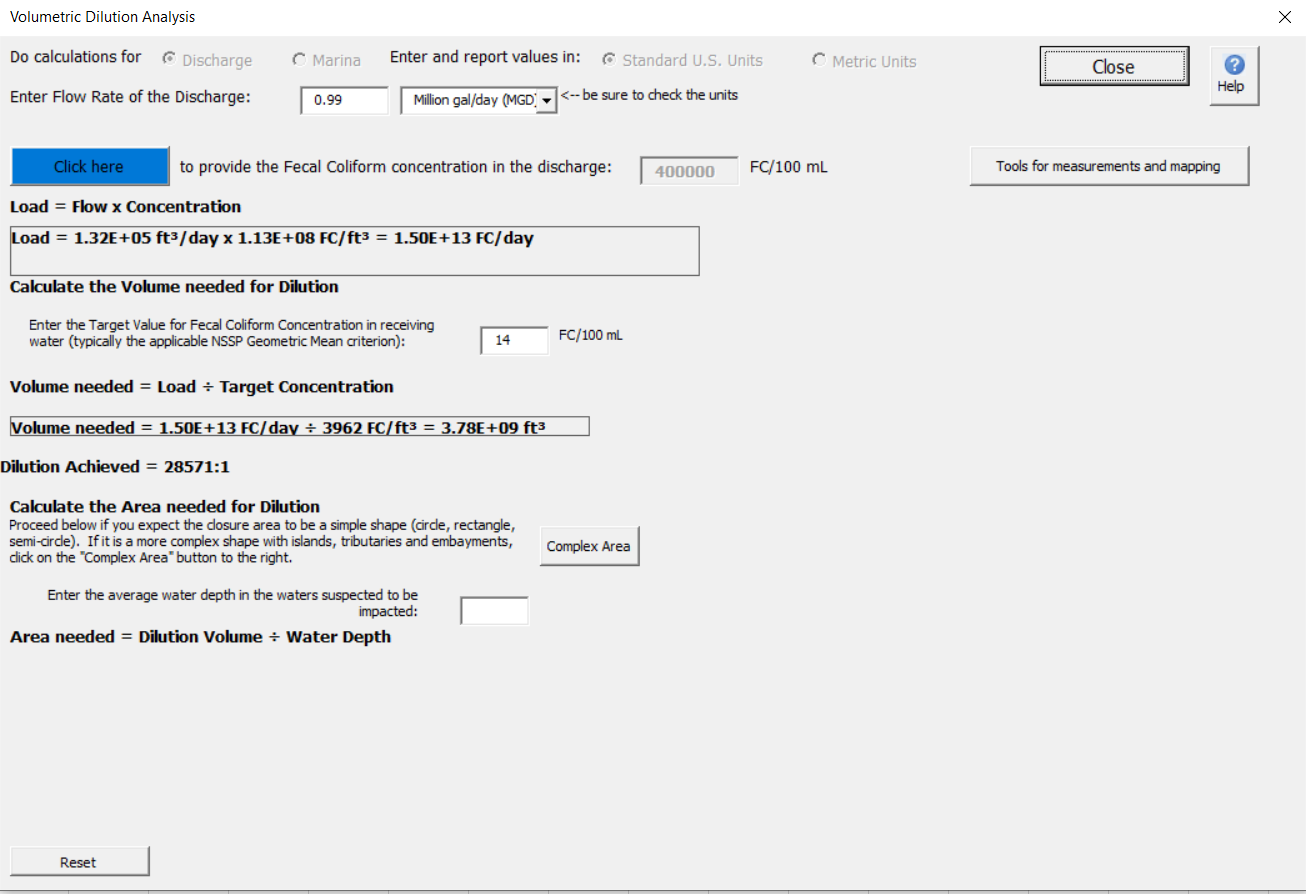 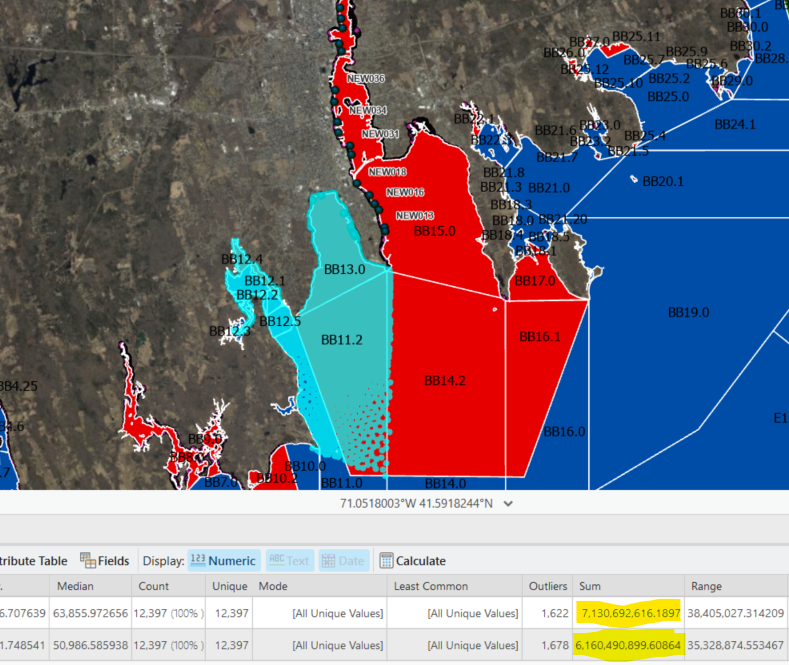 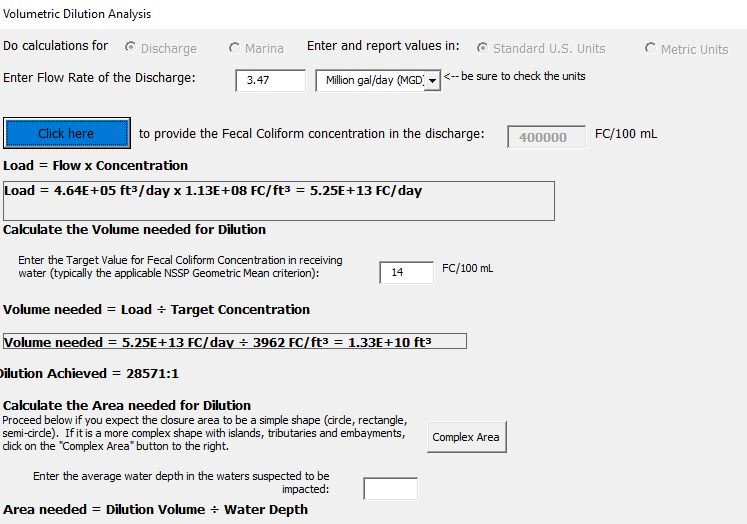 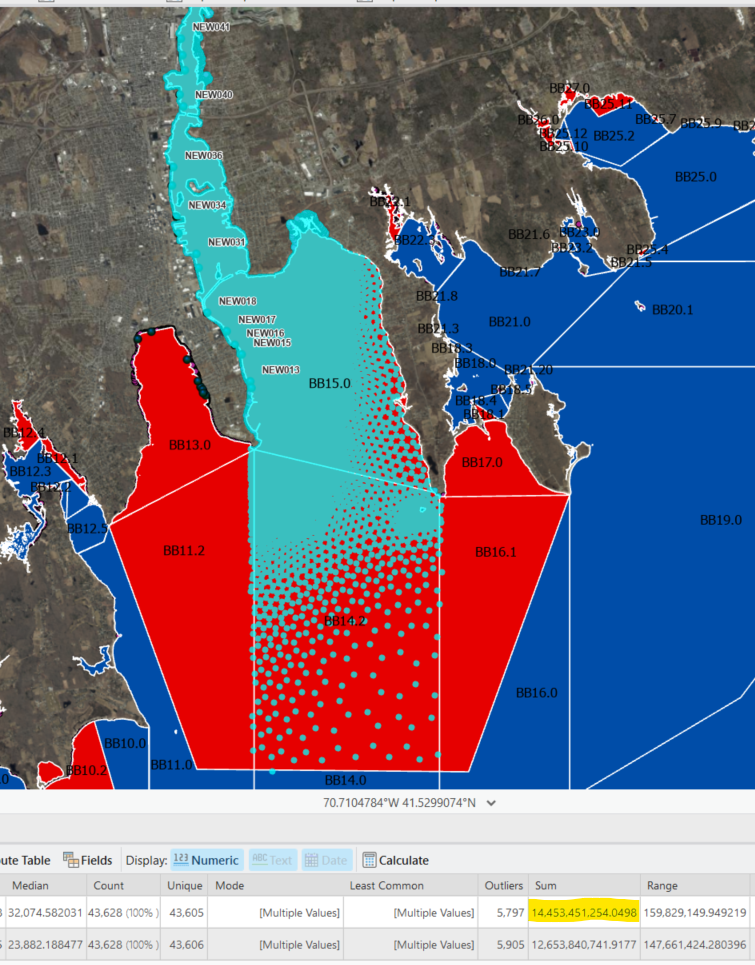 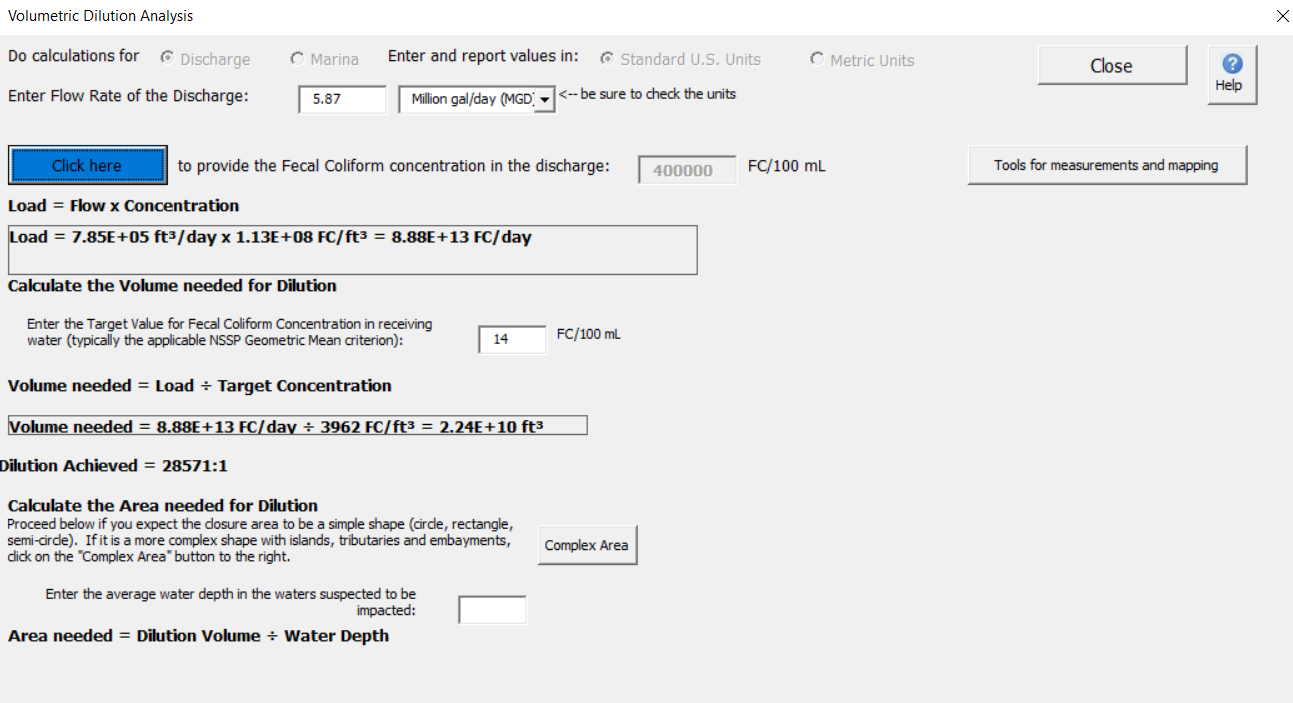 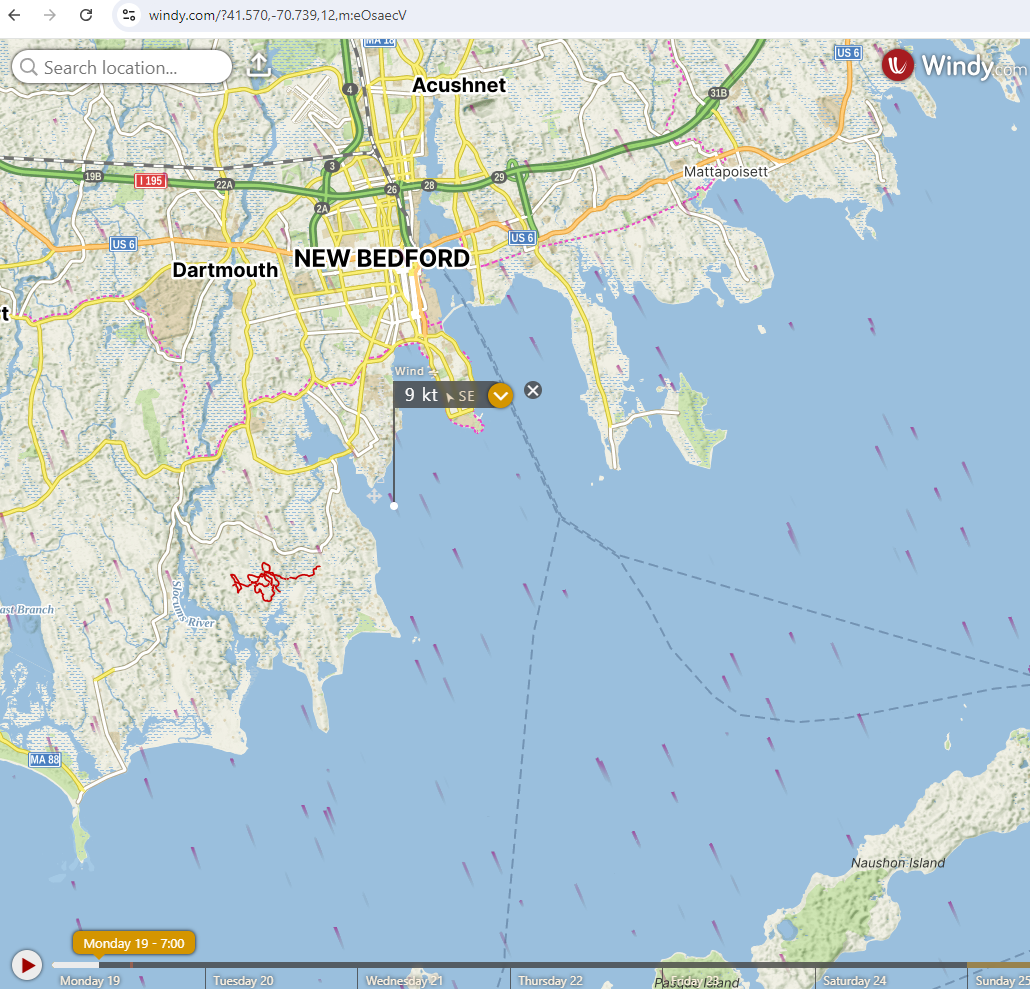 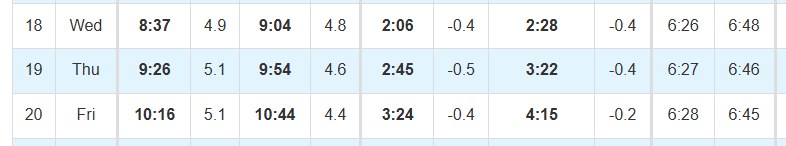 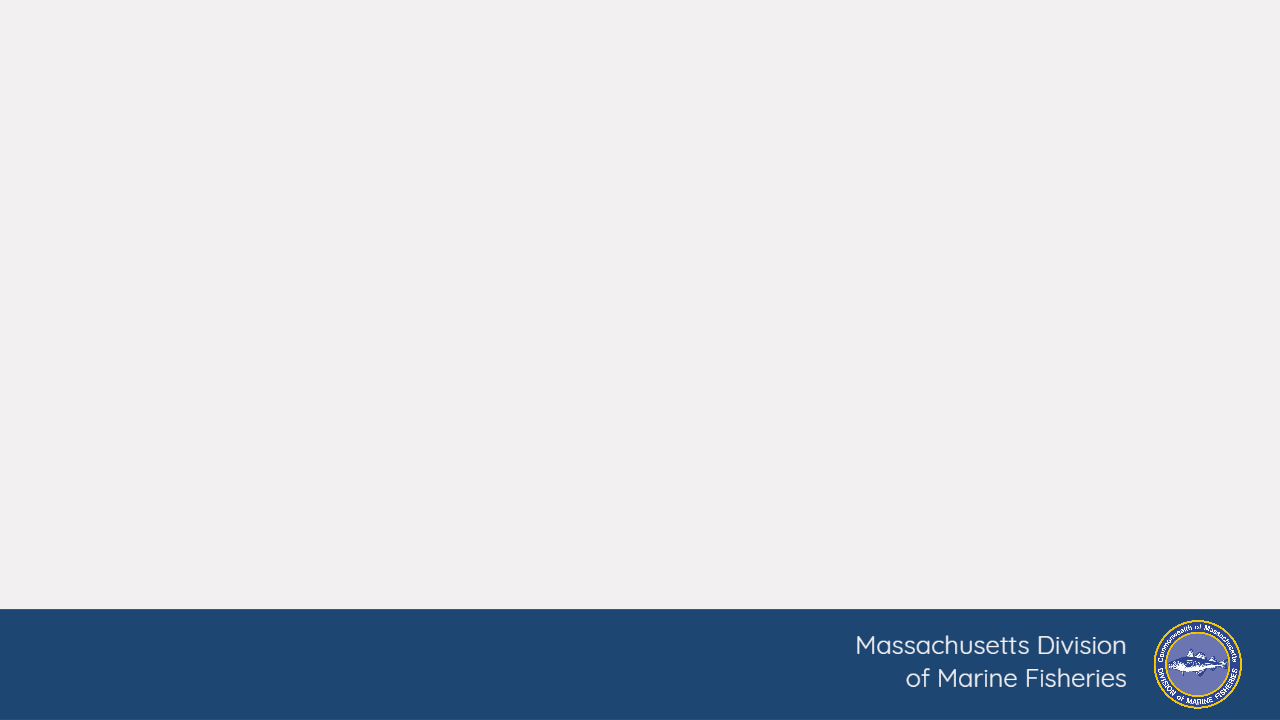 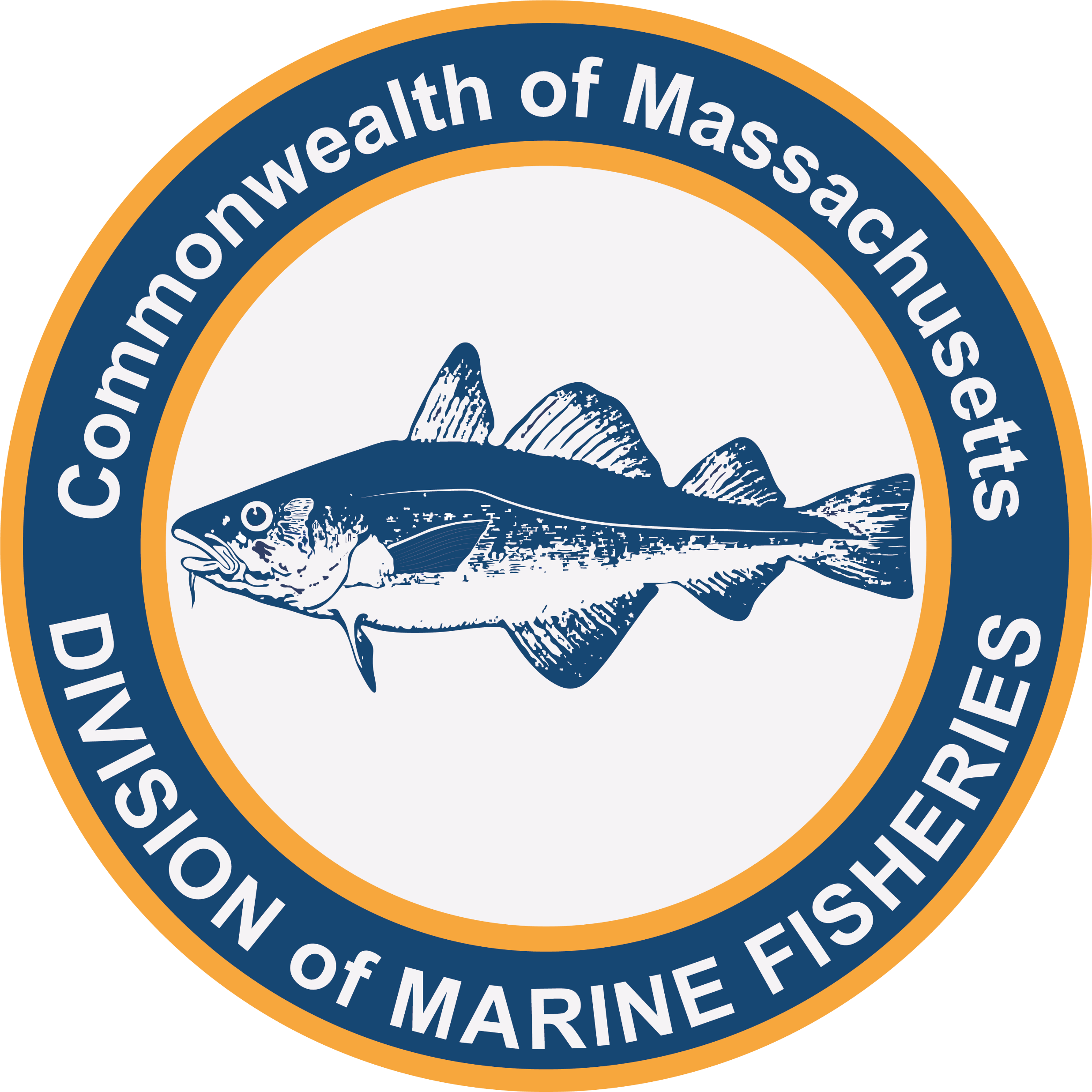 MAA DMF Update  February 7, 2025
Slide 8
MAA DMF Update	February 24, 2023
Slide 8
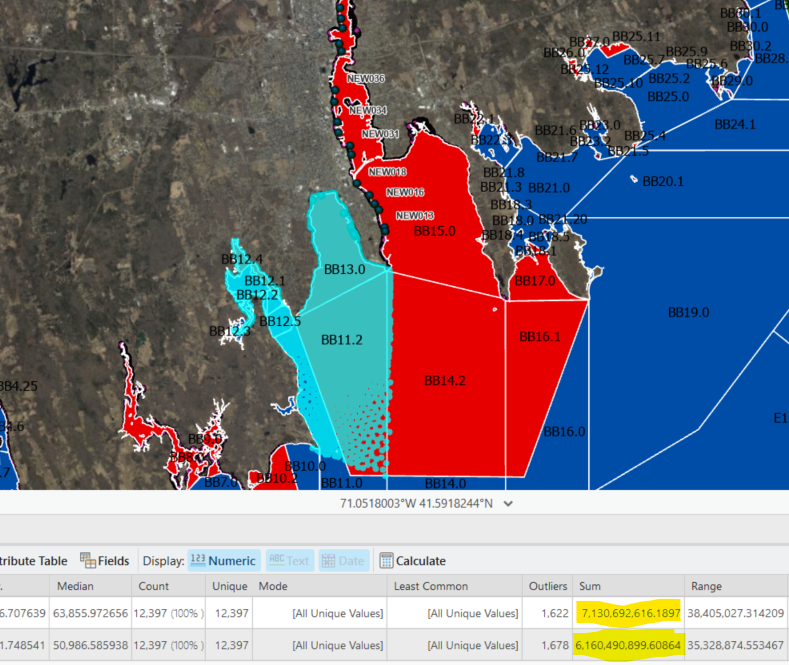 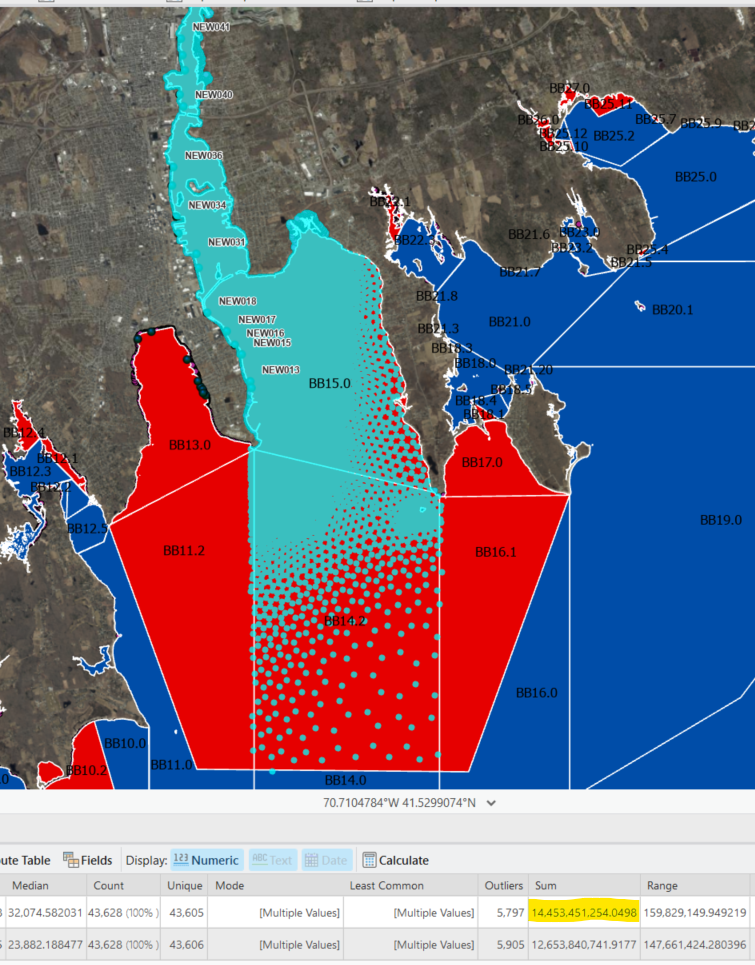 Emergency CSO Closures

~ 18 closures/expansions

Multiple resets

~175-210 days closed

Westport, Dartmouth, New Bedford, Fairhaven, Mattapoisett, Marion, Falmouth and Gosnold
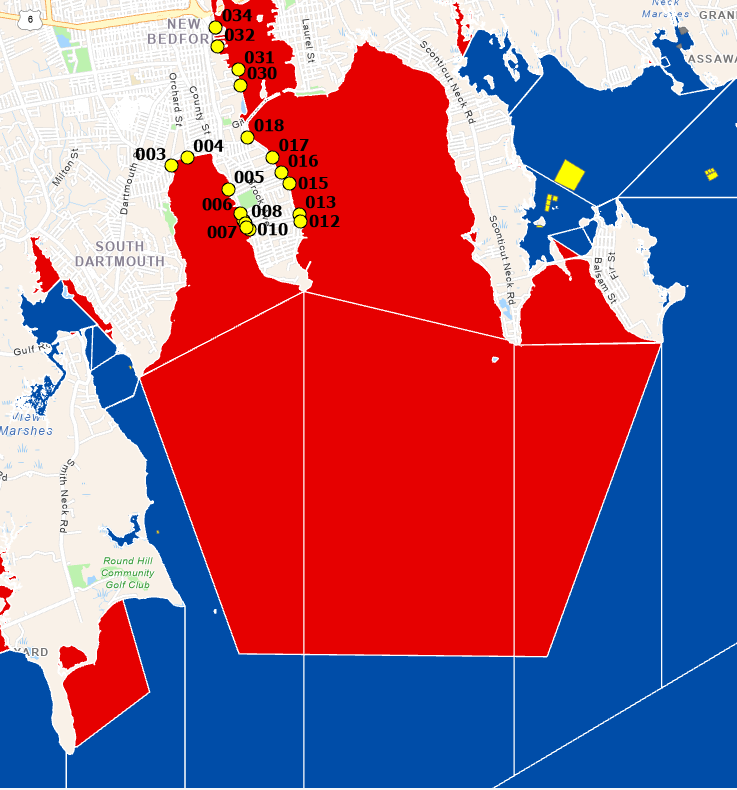 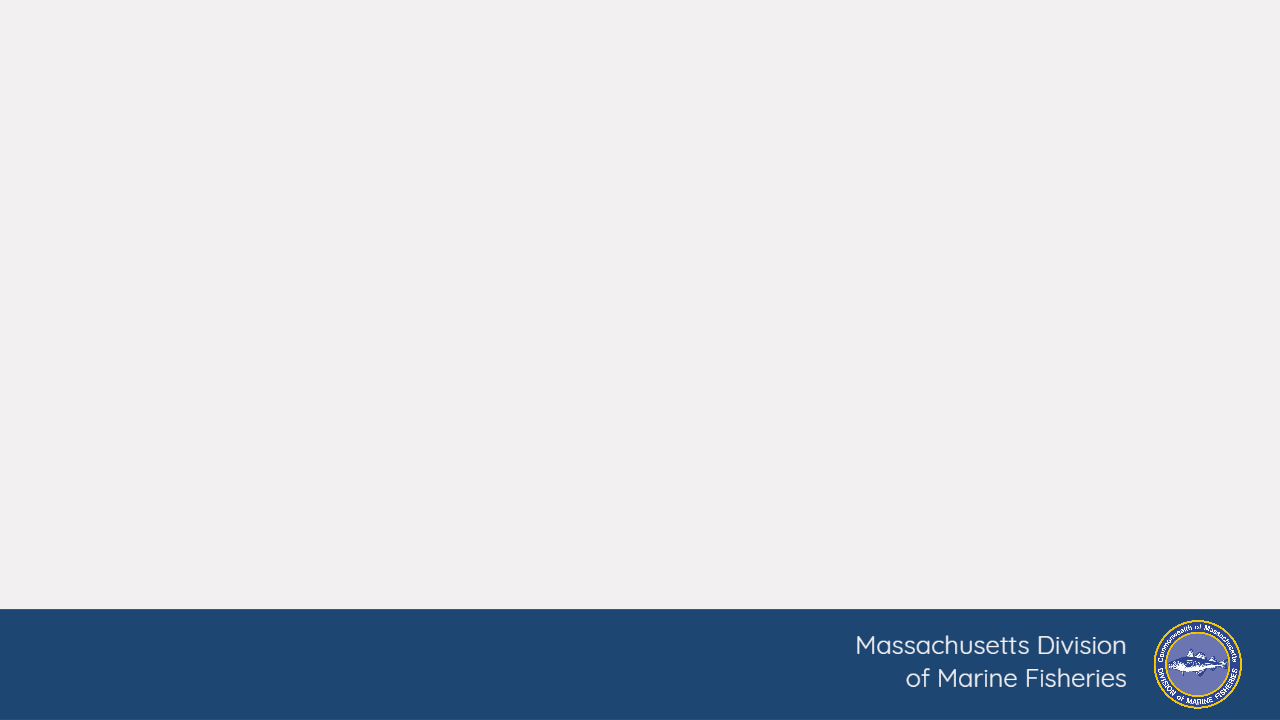 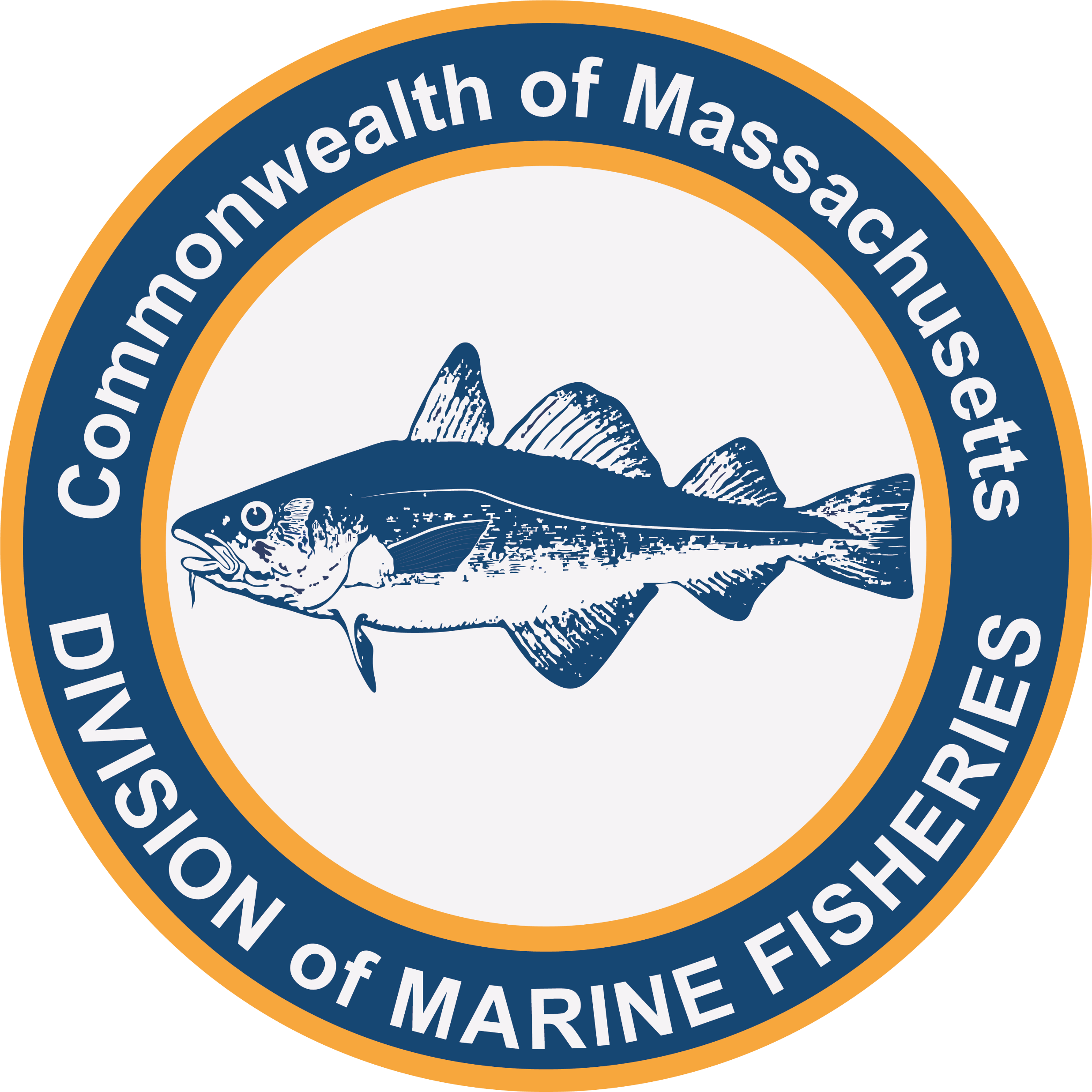 MAA DMF Update  February 7, 2025
Slide 9
MAA DMF Update	February 24, 2023
Slide 9
DMF Response to CSO Activations
24-hour monitoring of CSO activities and dilution analysis
Sampling CSOs during activations
Updates through large text group
21 day closures with MSC testing after 7 days
DMF staff digging and collecting
Transport samples to Newburyport
Gloucester lab staff report to plant
Extra sampling to monitor MSC levels
Method verification in NB and GL
Coordinate clean samples from other municipalities
Present our actions and findings to municipalities, industry, environmental groups and politicians
Working with Woods Hole Sea Grant to deploy sensors
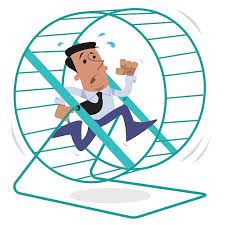 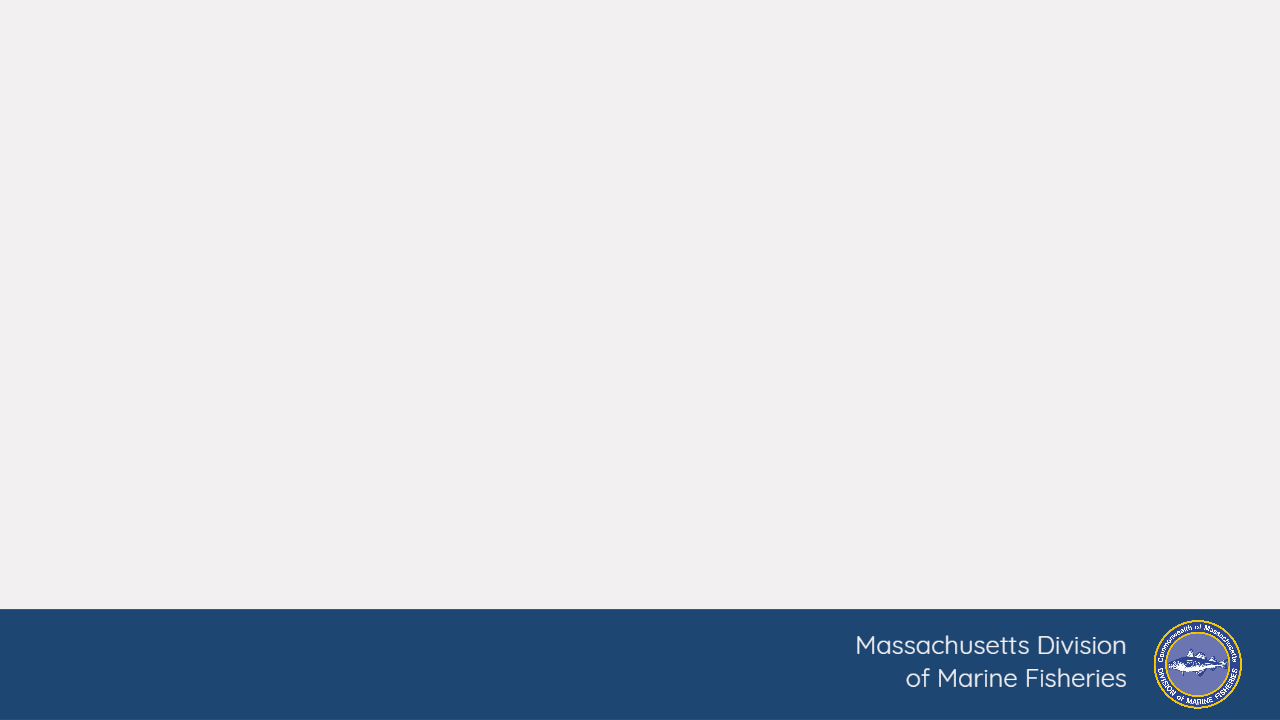 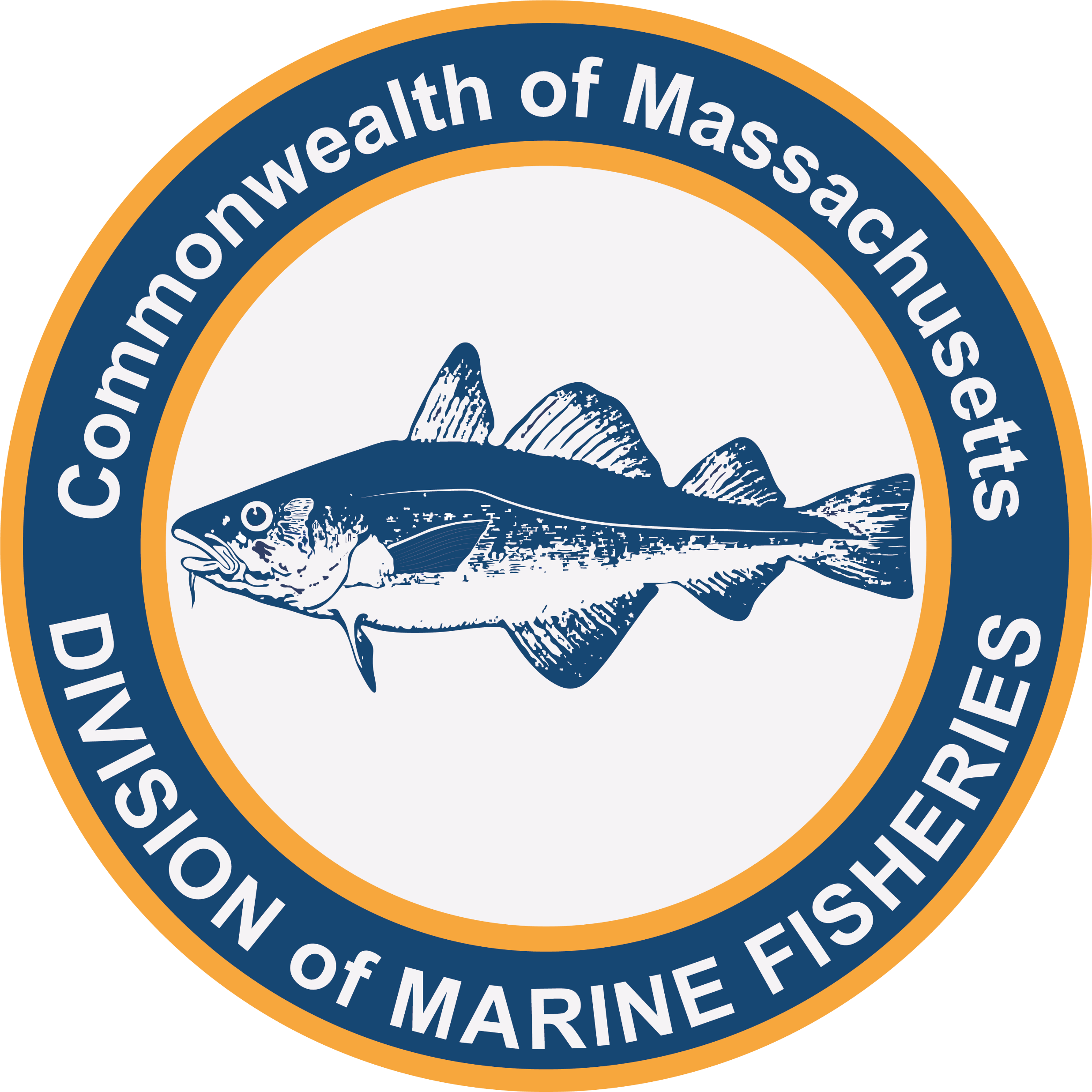 MAA DMF Update  February 7, 2025
Slide 10
MAA DMF Update	February 24, 2023
Slide 10
Growing Area Updates
2024 PEER Results (8/5/24  -8/12/24)
9 south shore areas / 5 north shore areas.
No new deficiencies!!!
Birds observed on gear in Plum Island Sound

Resolution of Past Deficiencies
Signed MOU (DMF/DPH/MEP)
Cleansing Studies in rainfall areas

2025 PEER Scheduled for August 2025
13 south shore areas
Buzzards Bay – Wings Cove, Weweantic River, Fishermen Cove, Buttermilk Bay
Mount Hope Bay – Lees River, Cole River
Nantucket– Nantucket Harbor West, Polpis Harbor, Madaket Harbor
South Cape – Eel Pond, Waquoit Bay, Little and Great Rivers, Lewis Bay
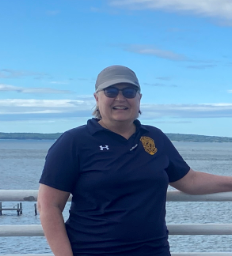 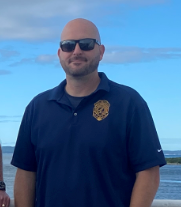 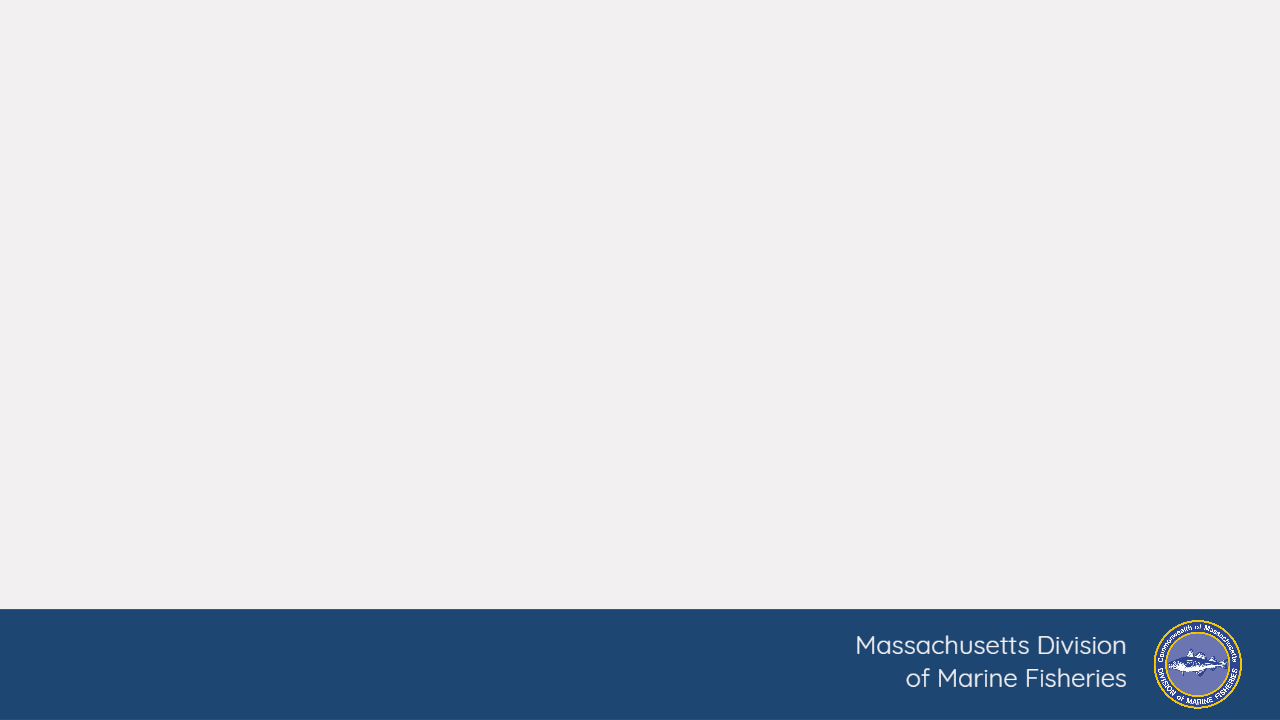 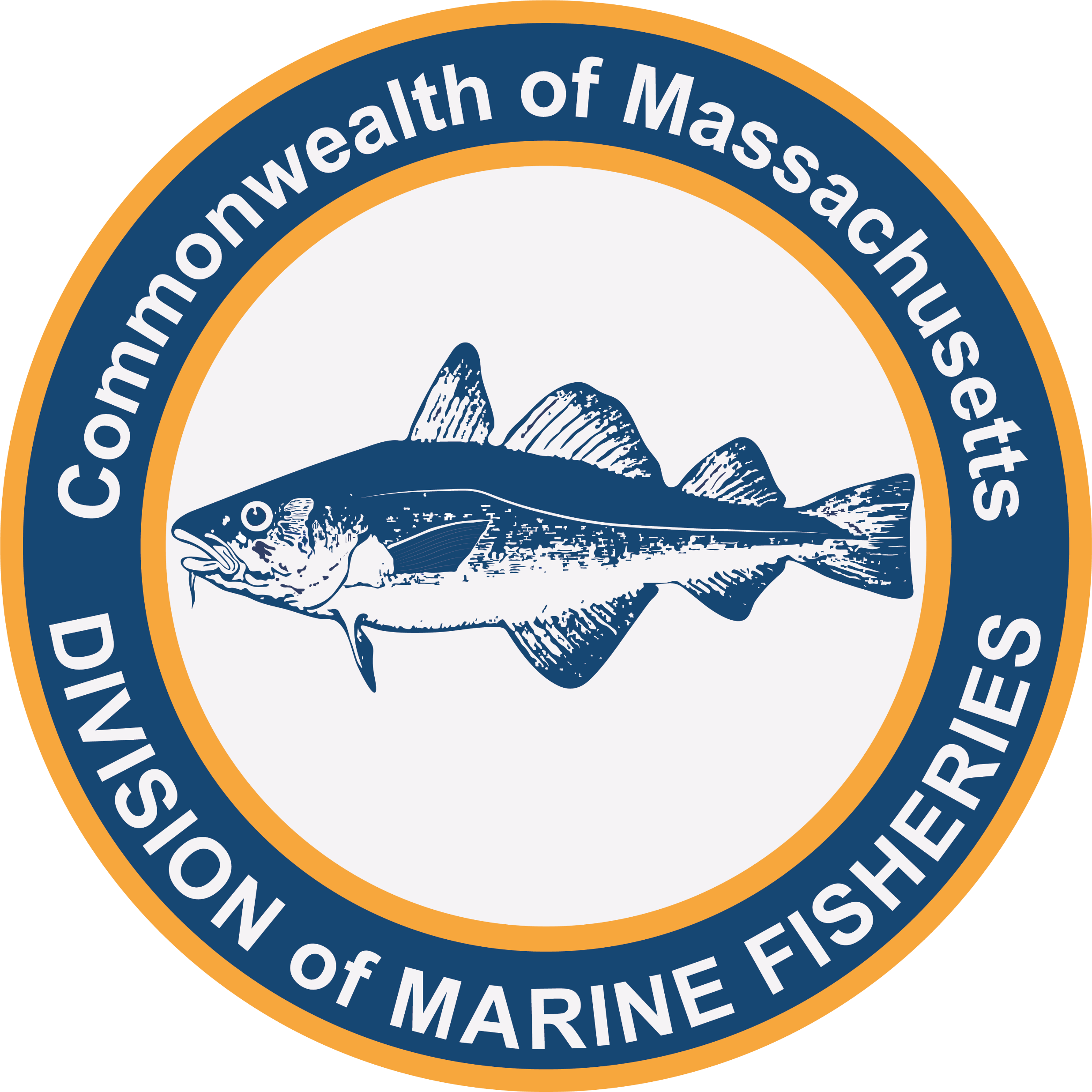 MAA DMF Update  February 7, 2025
Slide 11
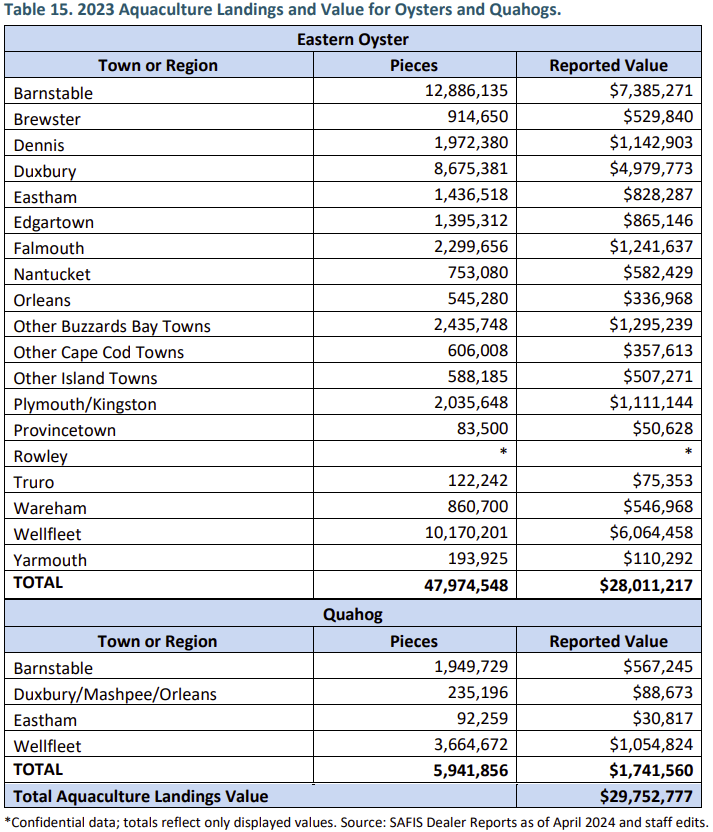 2023 Aquaculture Statistics
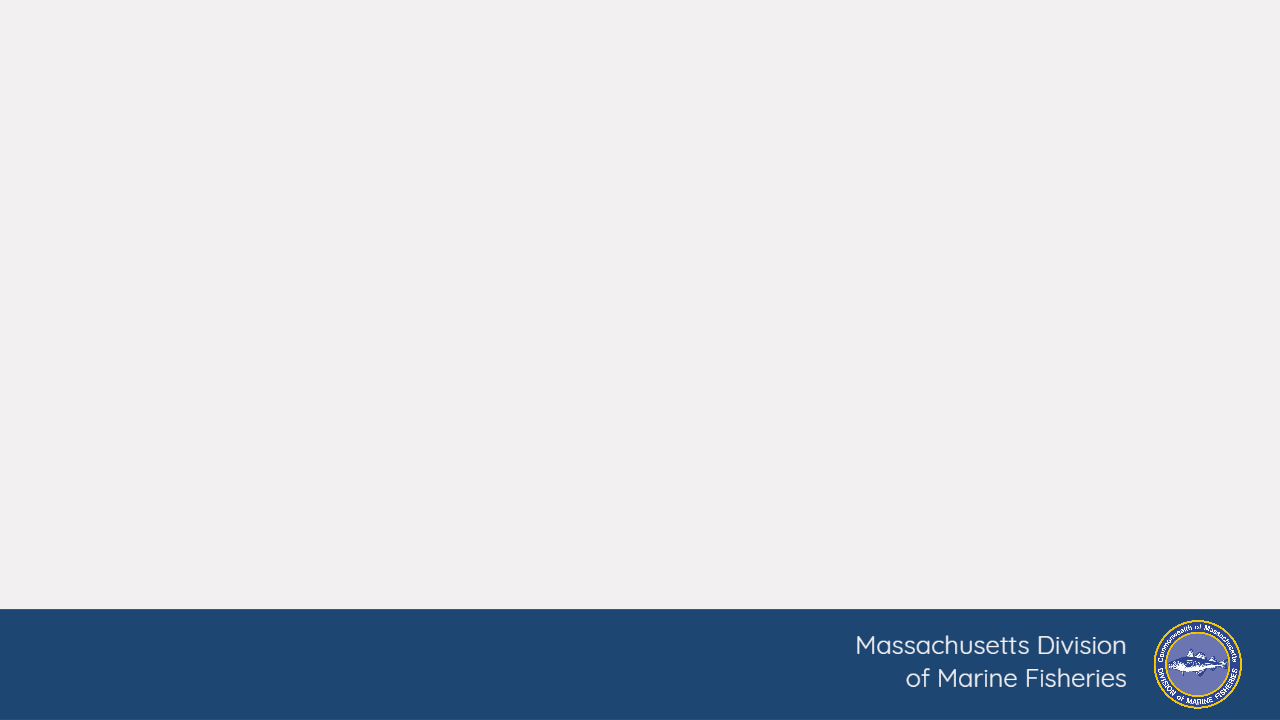 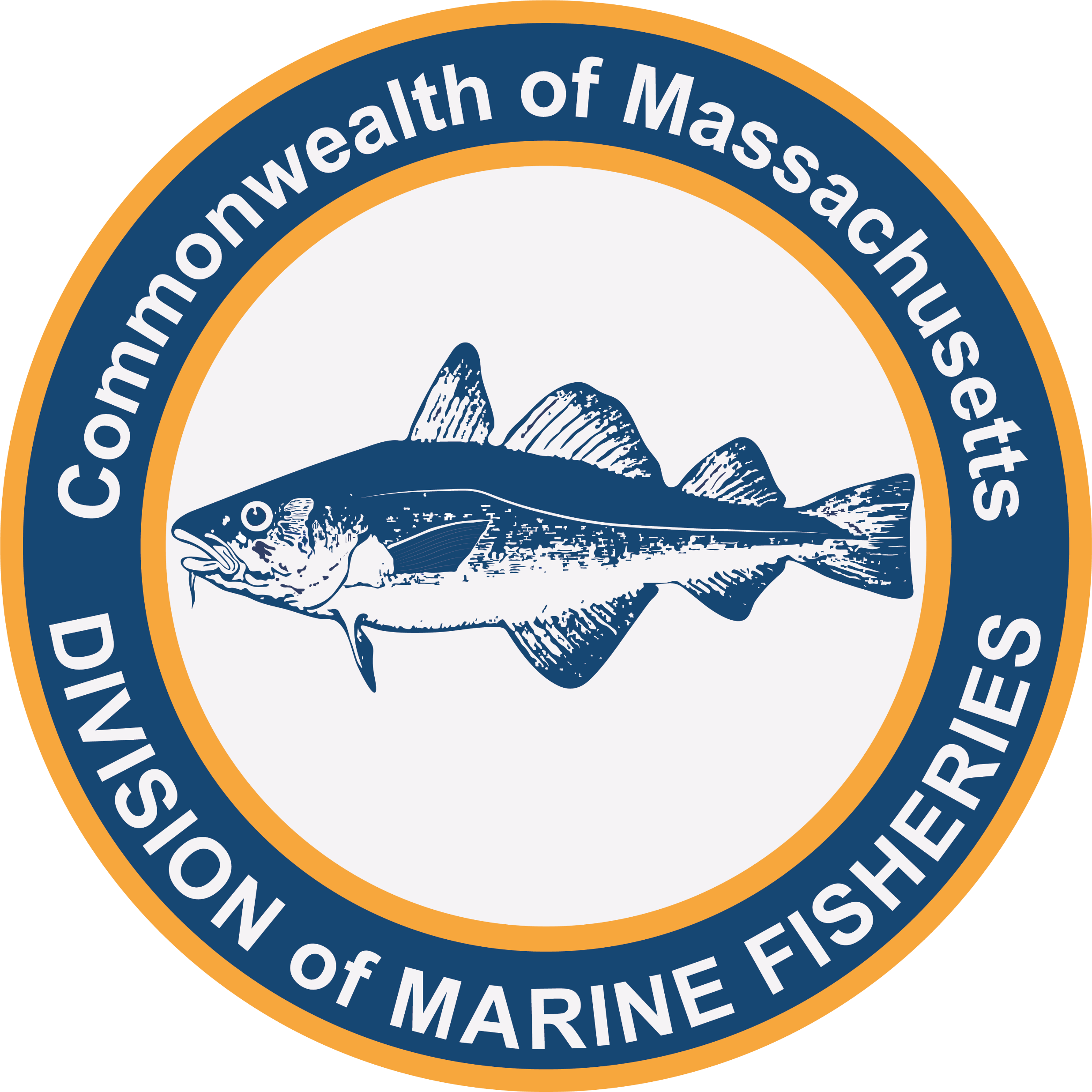 MAA DMF Update  February 7, 2025
Slide 12
RARM (Risk Assessment/Risk Management)
Conducted June 26-28, 2024
No issues observed with Vibrio compliance
FDA recommended more ice use on hot days
FDA recommended DMF inspection of private ice machines


FDA observed birds on one aquaculture site during PEER
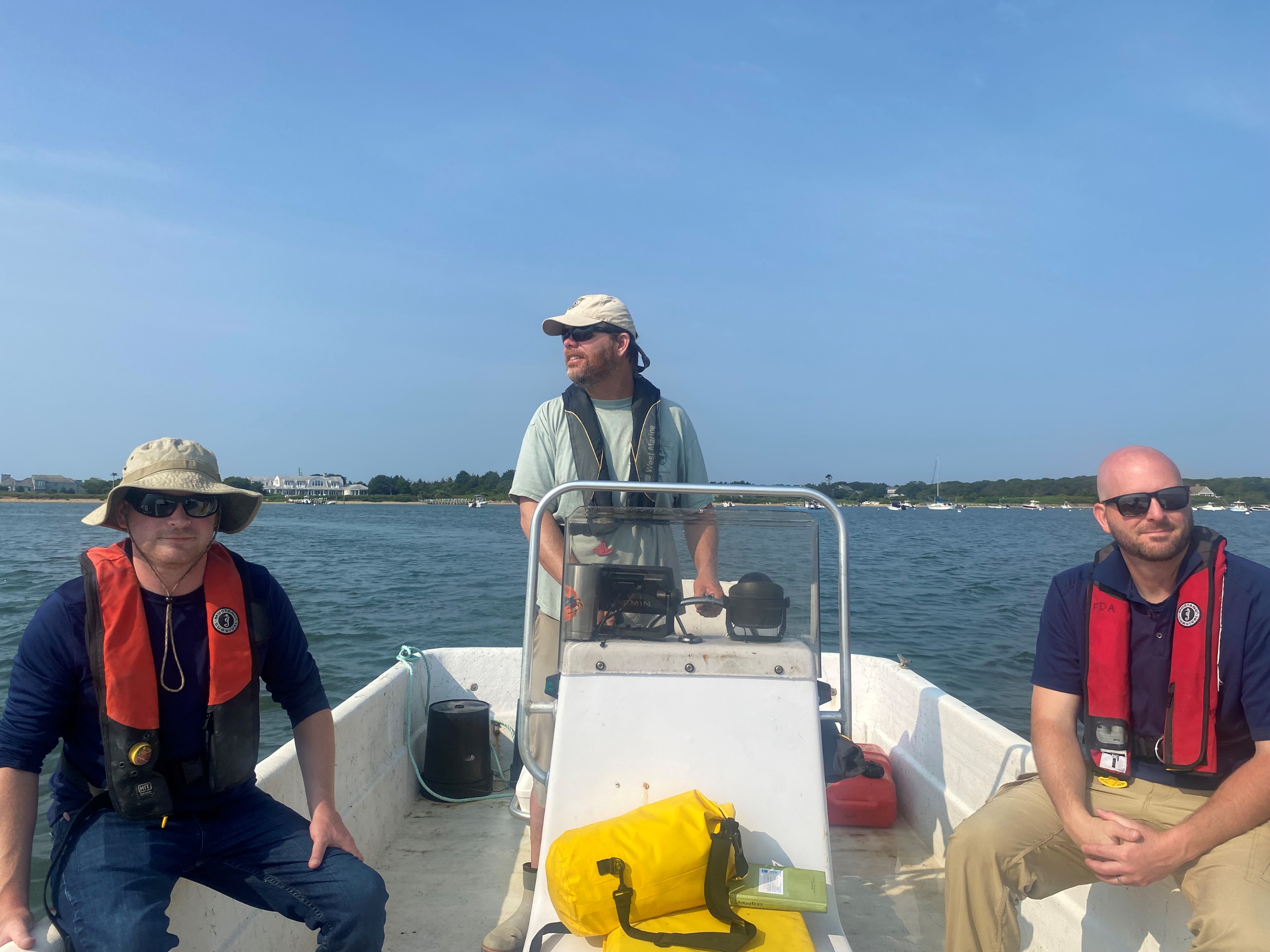 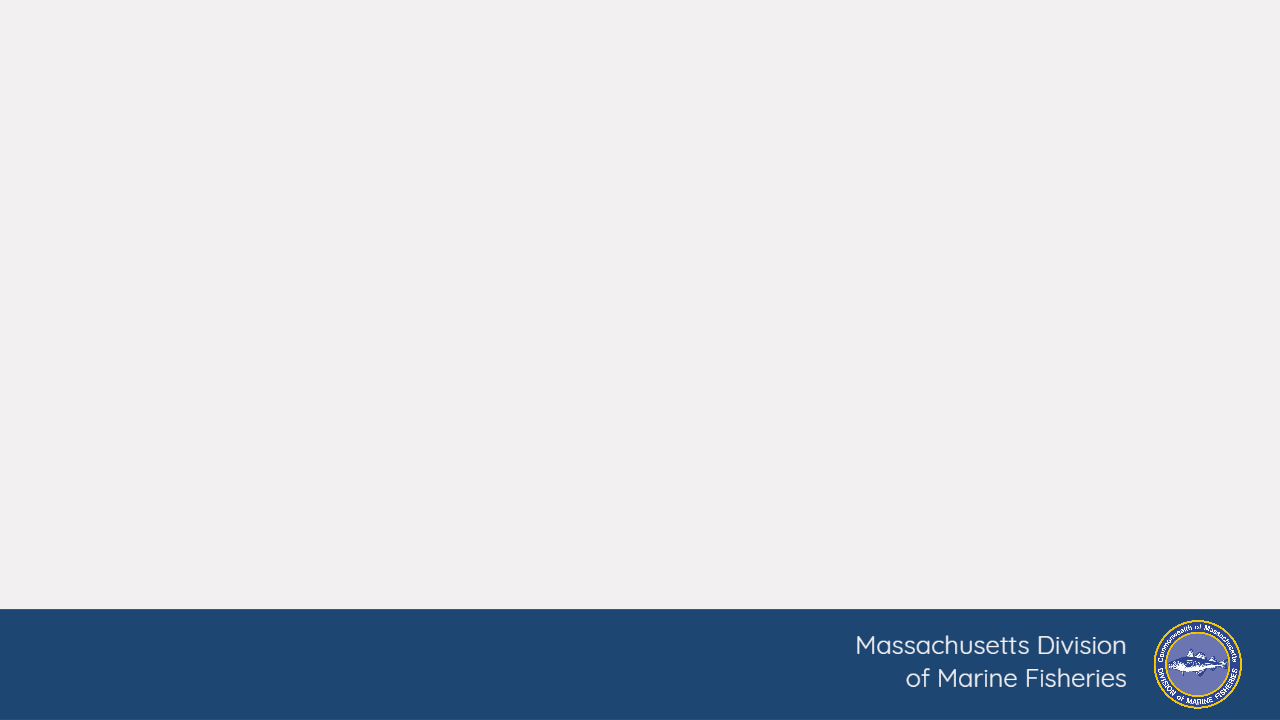 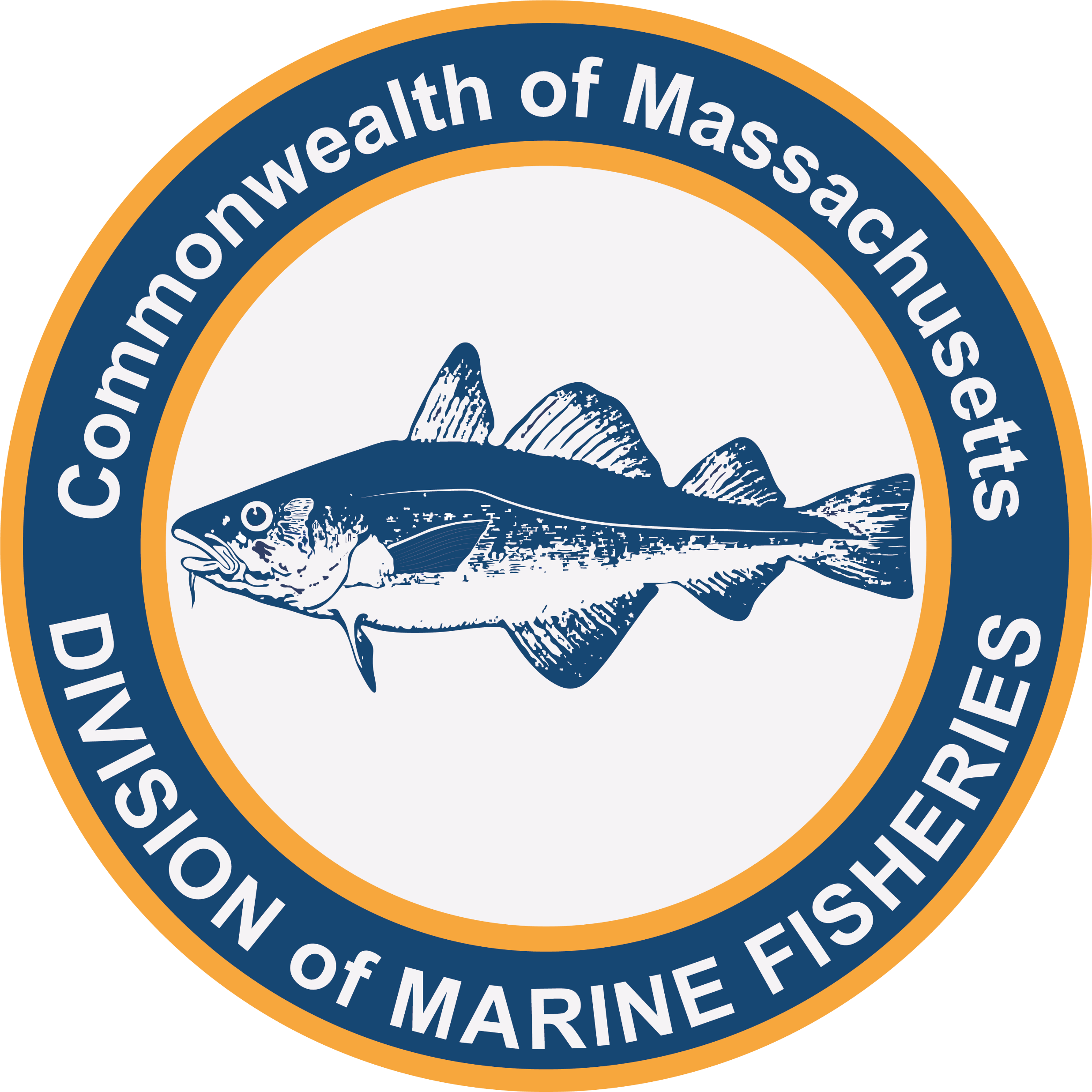 MAA DMF Update  February 7, 2025
Slide 13
2024 Season
Confirmed Vp Multi-Source (15):
Confirmed Vp Single Source (10):
Confirmed Vibrio sp. Single Source (11):
Confirmed Vibrio sp. Multi-Source In-State (7):
*Vibrio vulnificus       **Vibrio cholera           Some additional self-harvest cases
Campylobacter in SC28 & NT5
Outbreak due to oysters consumed from one restaurant
Oysters sent to RI lab for testing 4 times
Tested positive for Campylobacter lari
Lewis Bay (SC28) closed for nearly a month
FDA issued advisory on August 5th due to recall issues

Additional 3 illnesses from Nantucket – no closure required
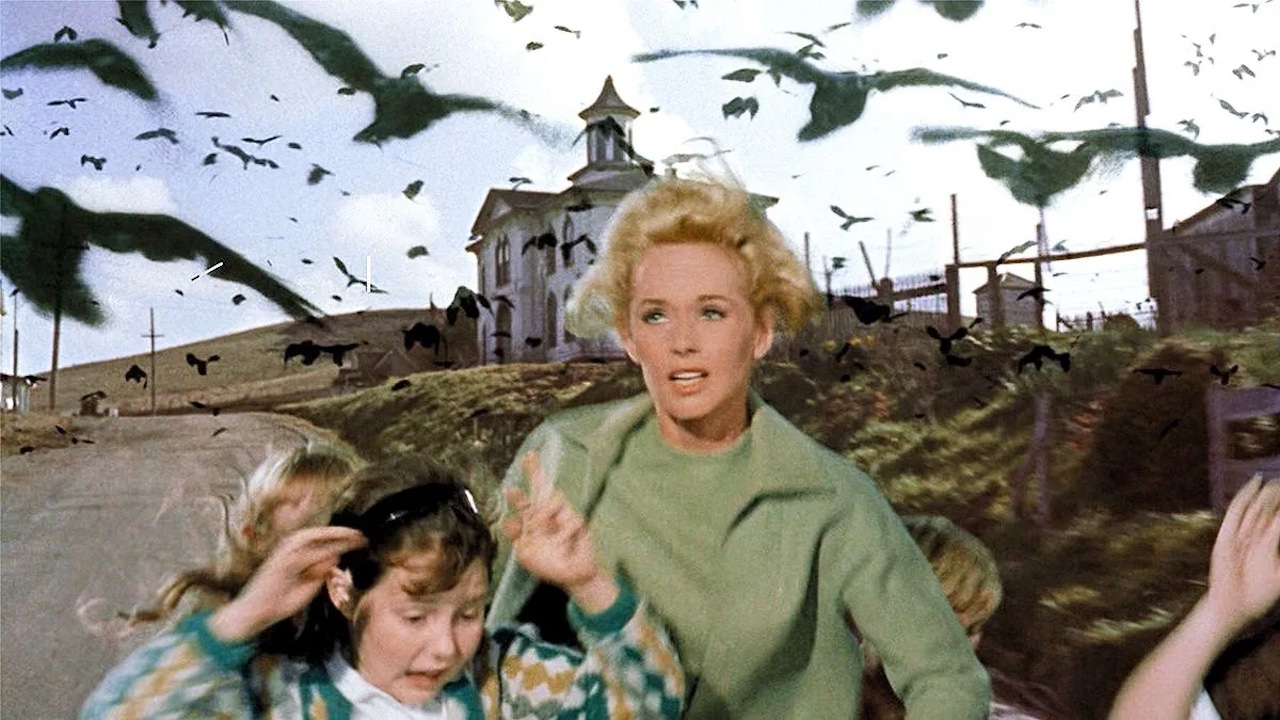 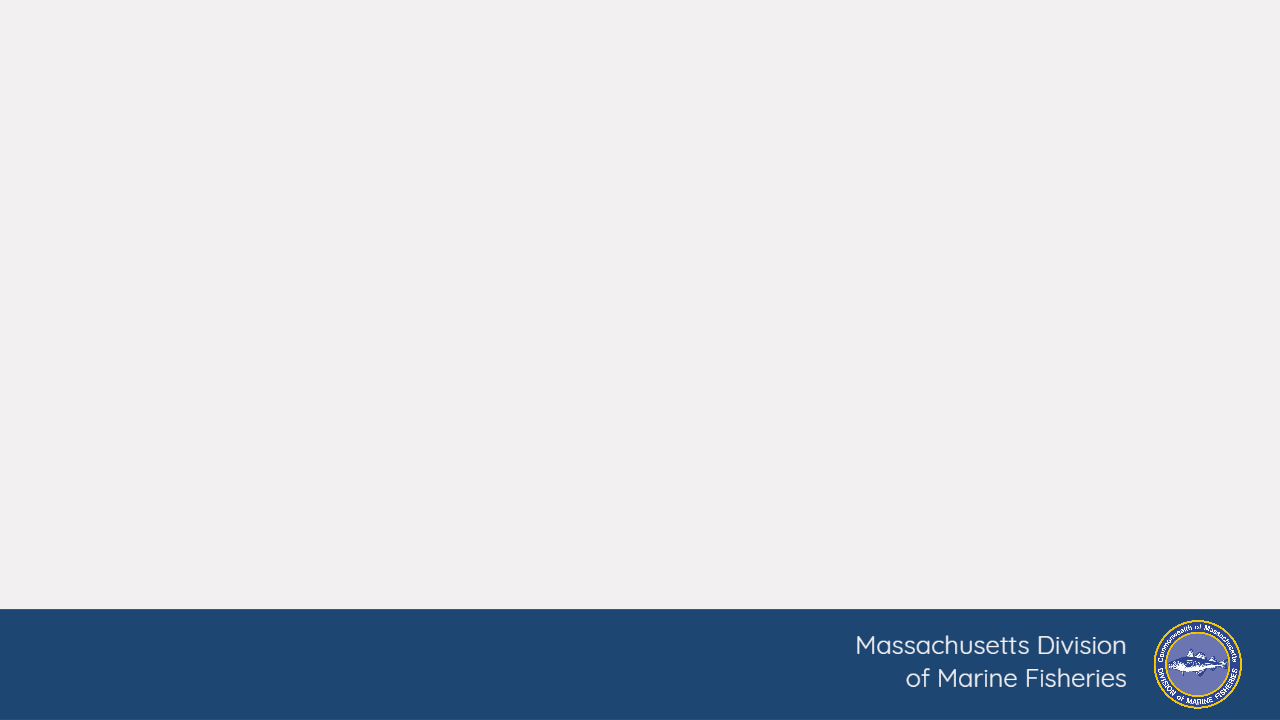 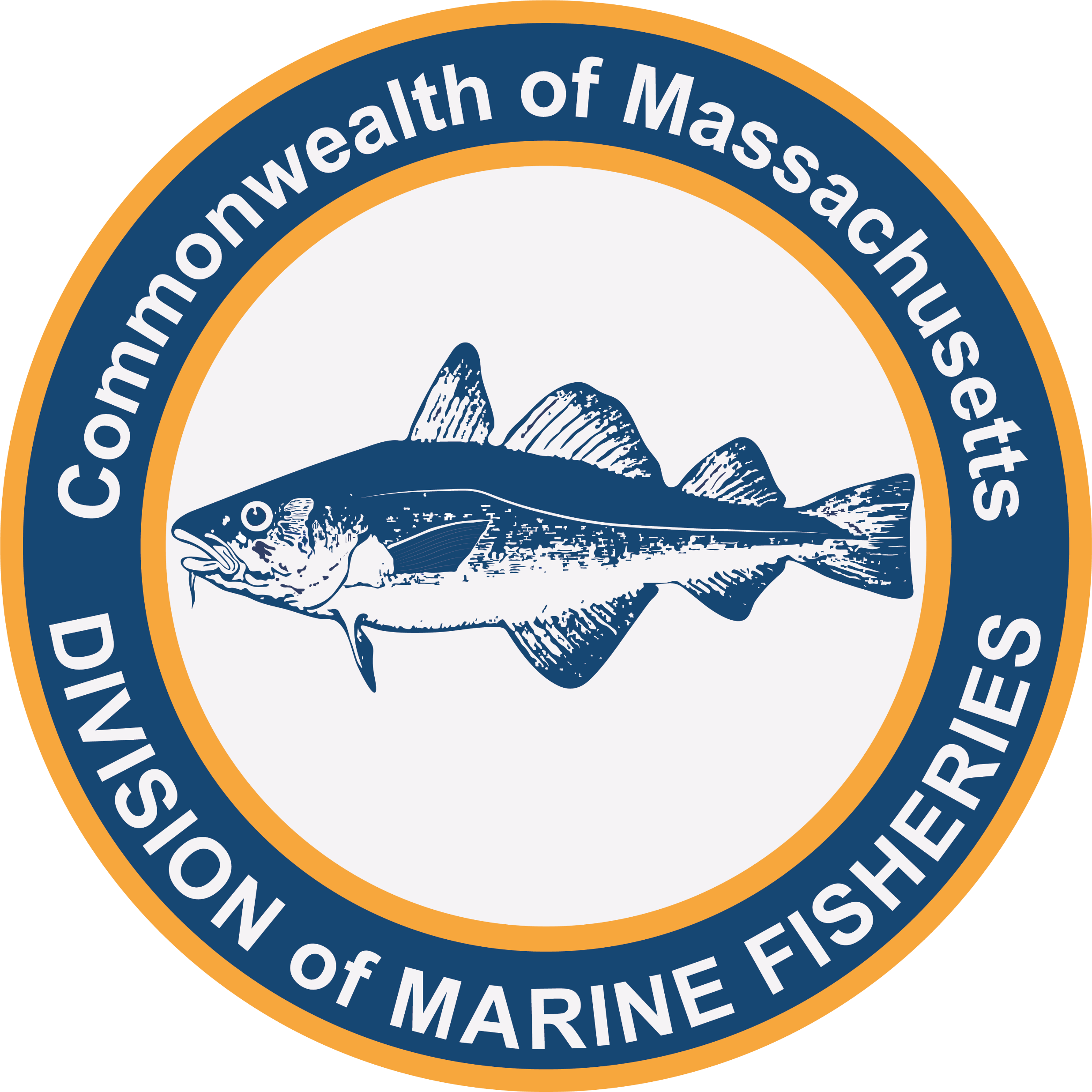 MSOA DMF Update October 24, 2024
Slide 15
MB5/MB6 – NSRWSA/DFG	Wednesday September 1, 2021
Slide 15
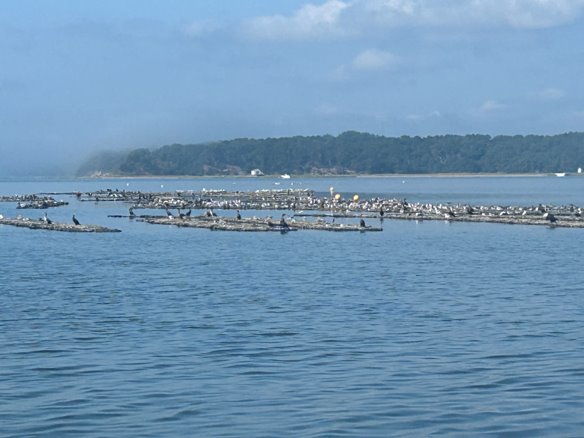 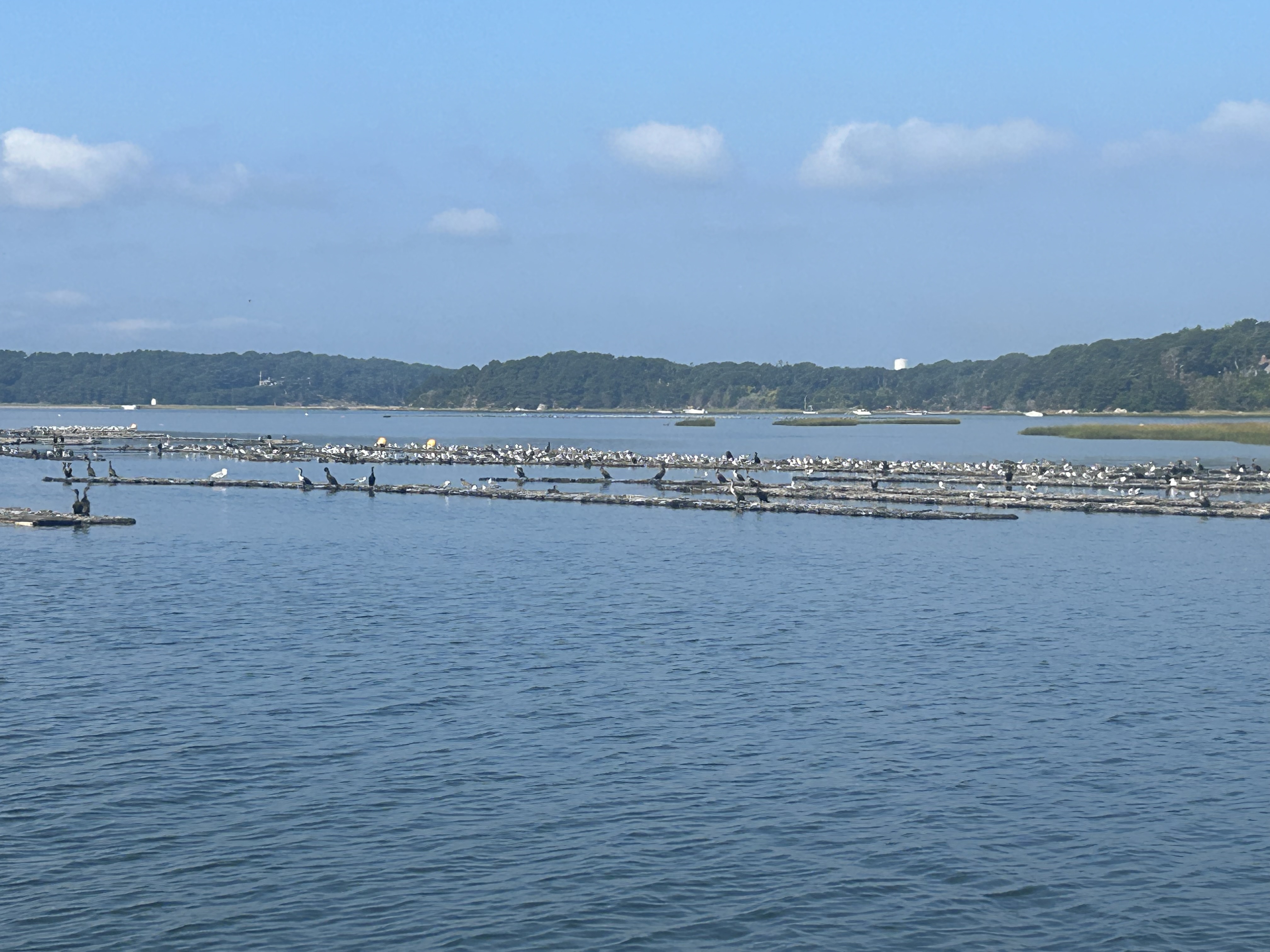 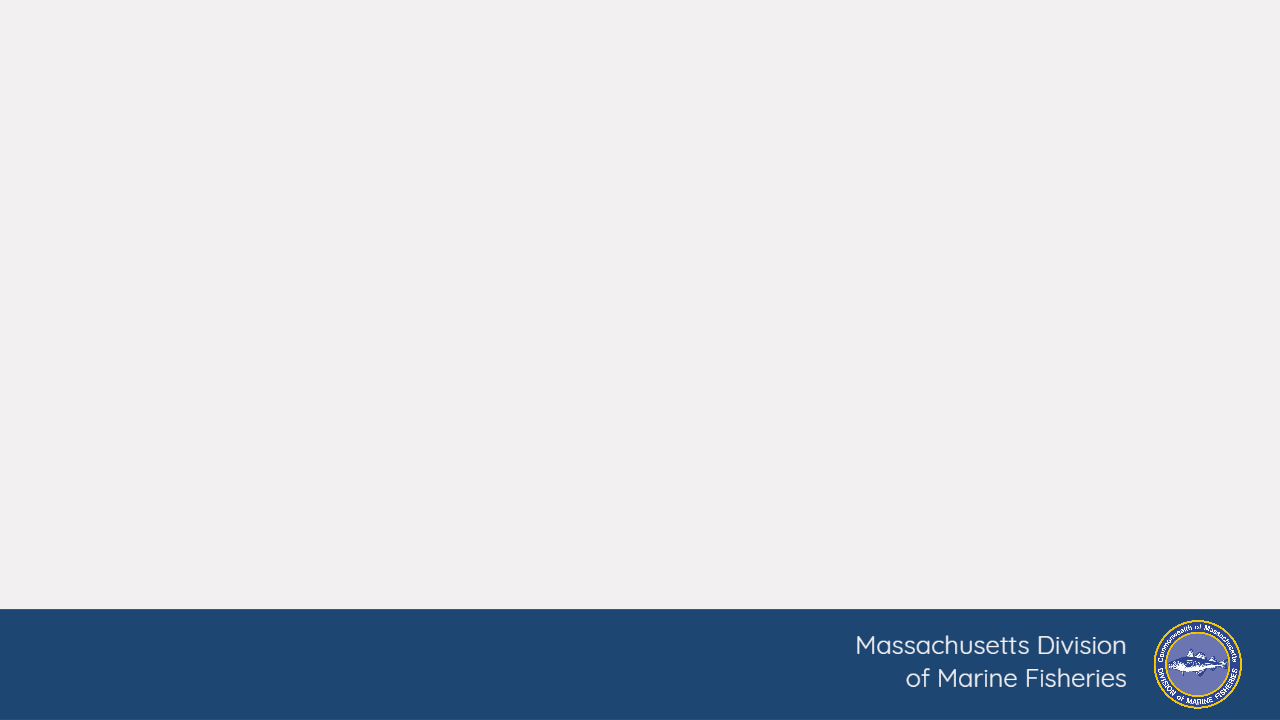 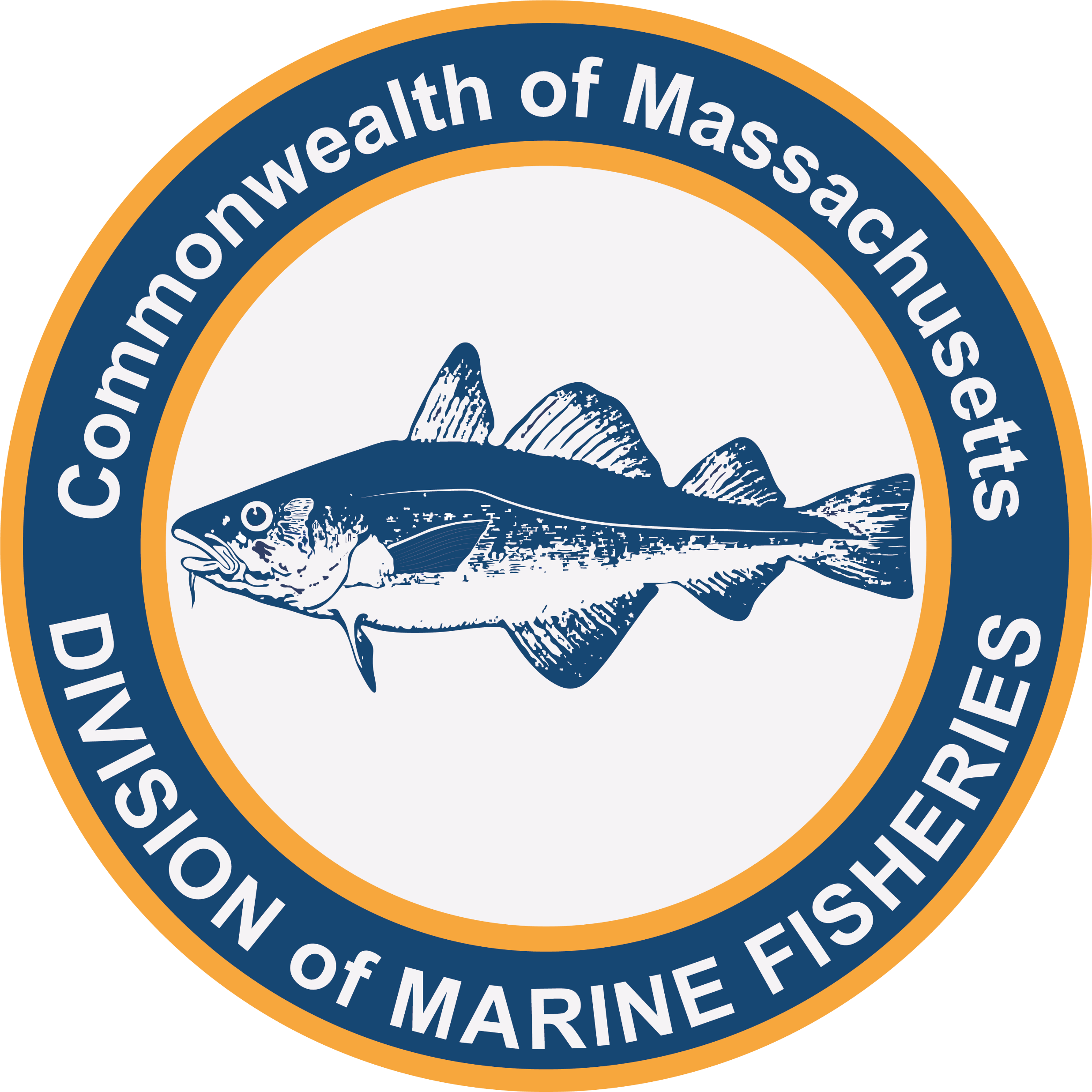 MSOA DMF Update October 24, 2024
Slide 16
MB5/MB6 – NSRWSA/DFG	Wednesday September 1, 2021
Slide 16
Quahog Vibrio Illnesses
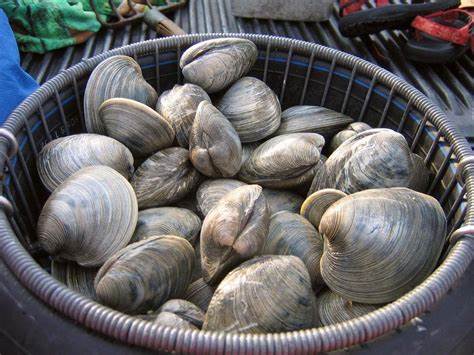 Two illnesses linked to quahogs harvested from V11
Quahogs were from a single harvest event by recreational harvester
Would have been considered an outbreak if commercial harvest
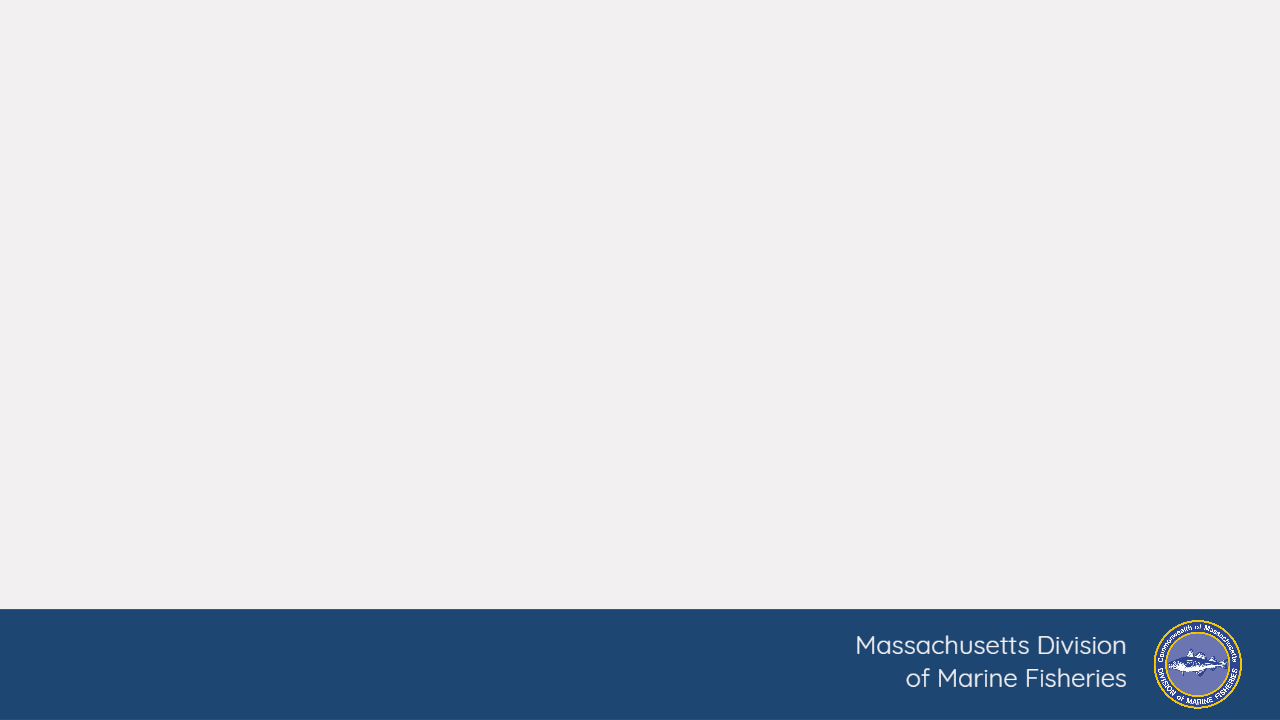 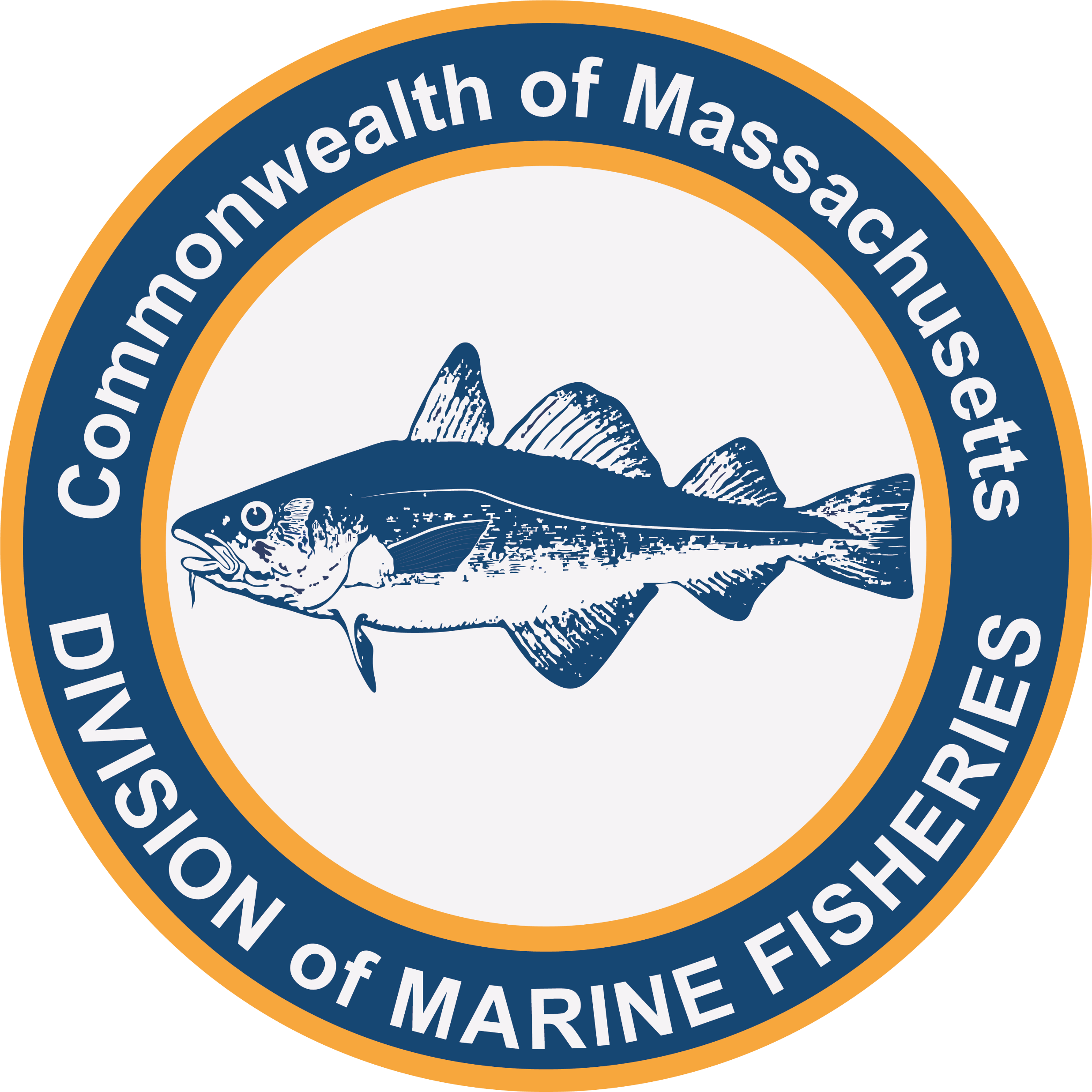 MSOA DMF Update October 24, 2024
Slide 17
MB5/MB6 – NSRWSA/DFG	Wednesday September 1, 2021
Slide 17
Extensions and New Site License Certifications in 2024
Existing Permit holders:
388 Propagation Permit Holders
3 Aquaculture Permit Holders
2 kelp
1 horseshoe crab
4 Hatchery Permits
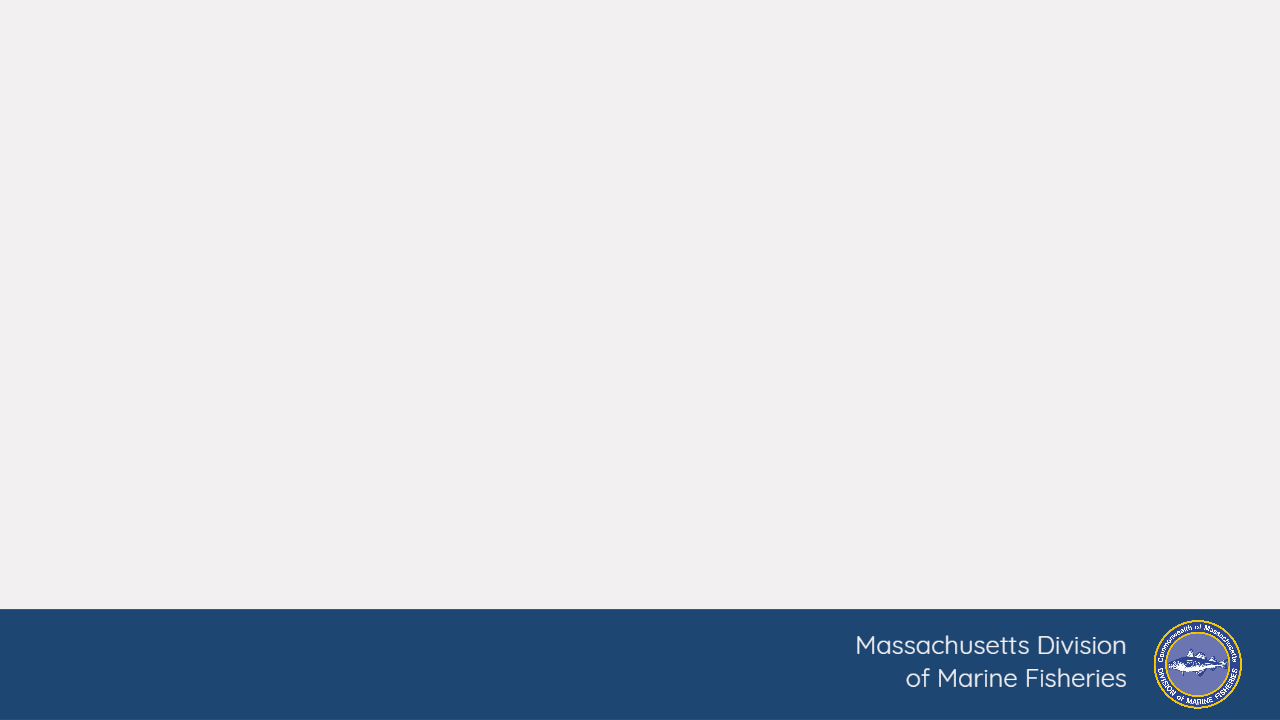 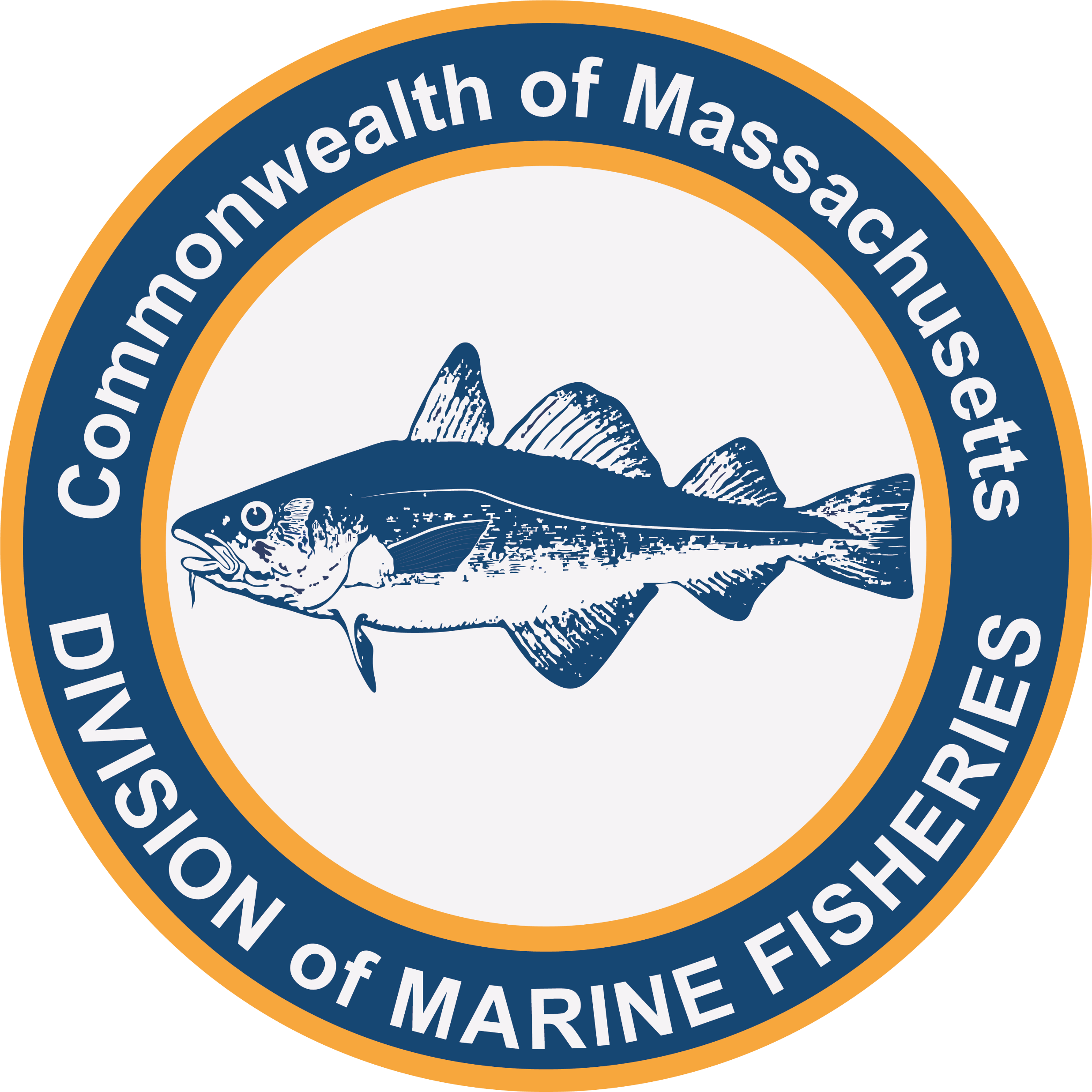 MAA DMF Update  February 7, 2025
Slide 18
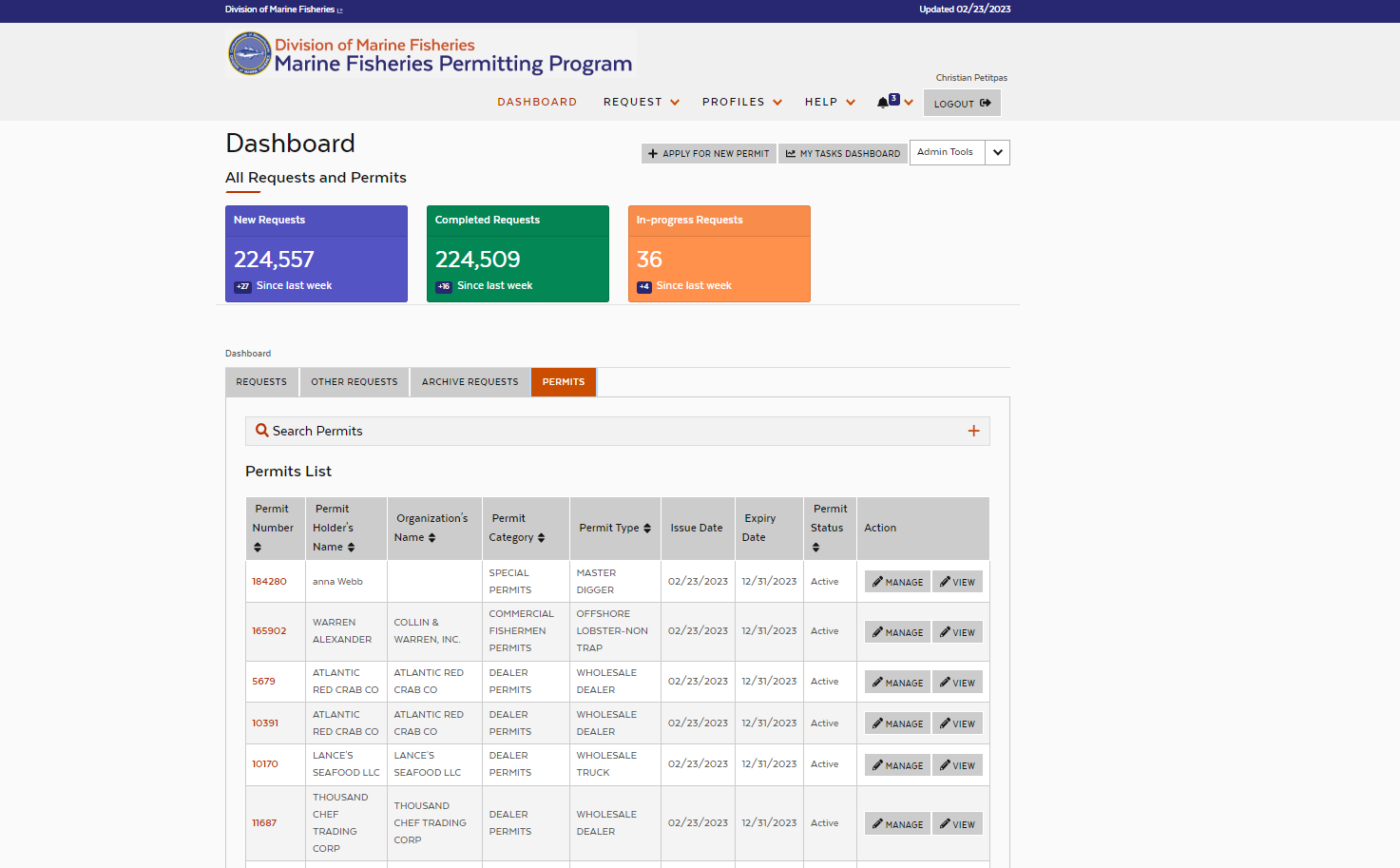 Permitting System Rebuild
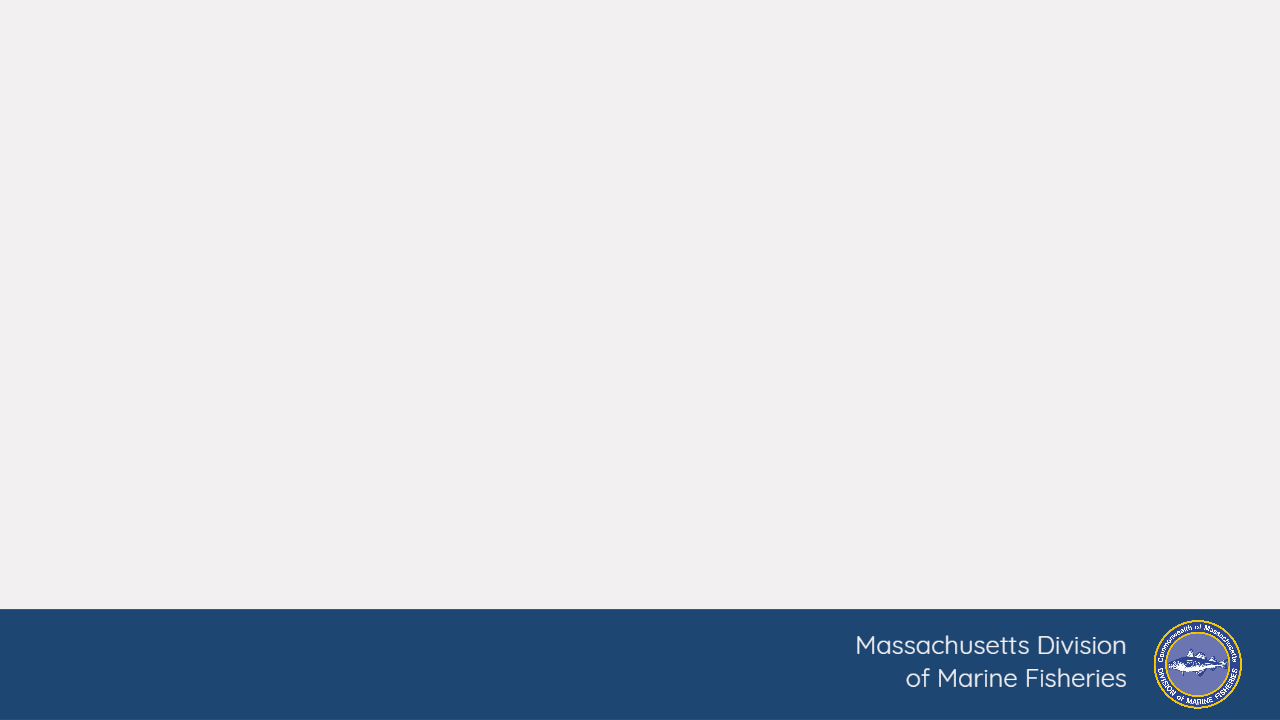 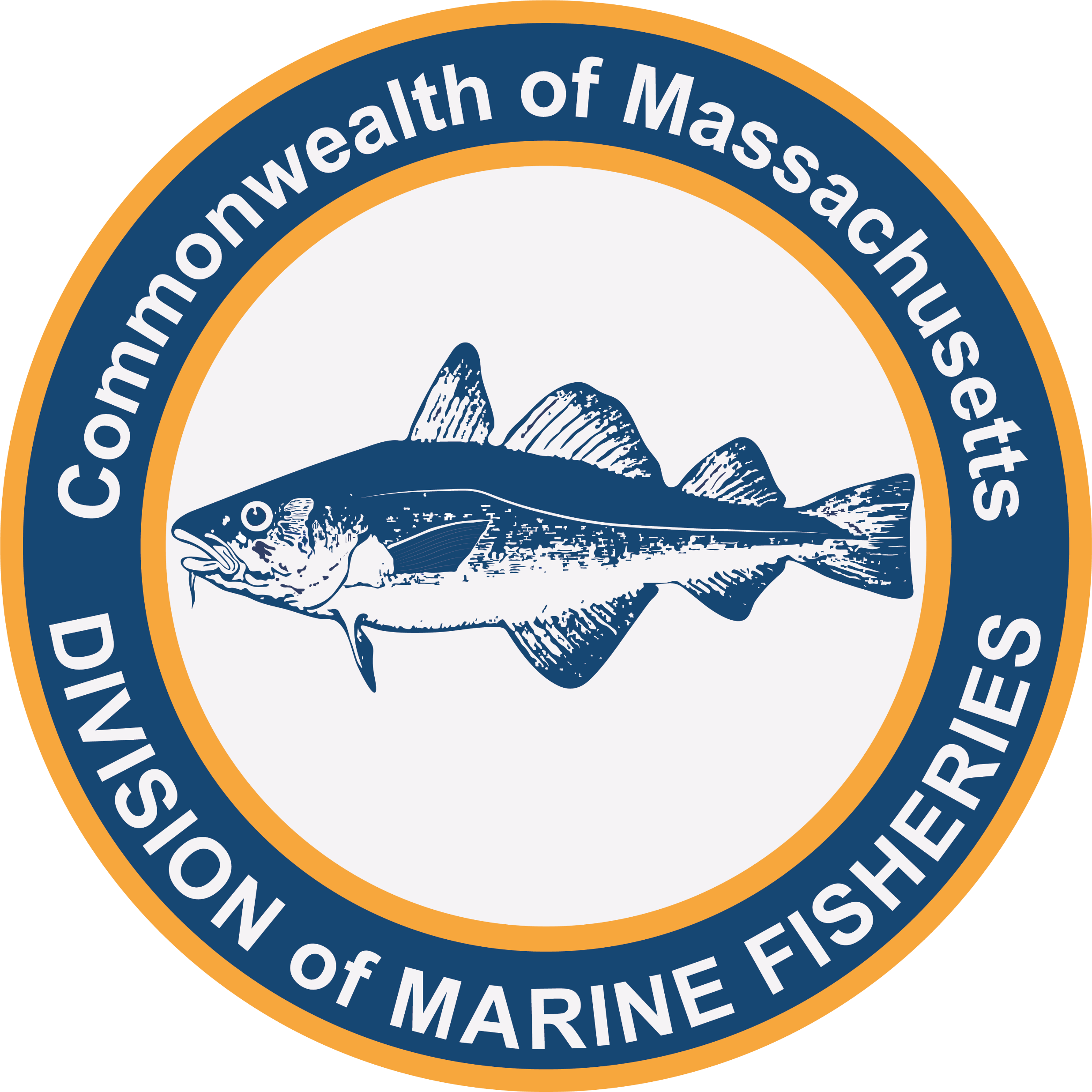 MAA DMF Update  February 7, 2025
Slide 19
MAA DMF Update	February 24, 2023
Slide 19
Ice Machine Update:

Two funded in 2024
Cape Cod Oyster
Wellfleet
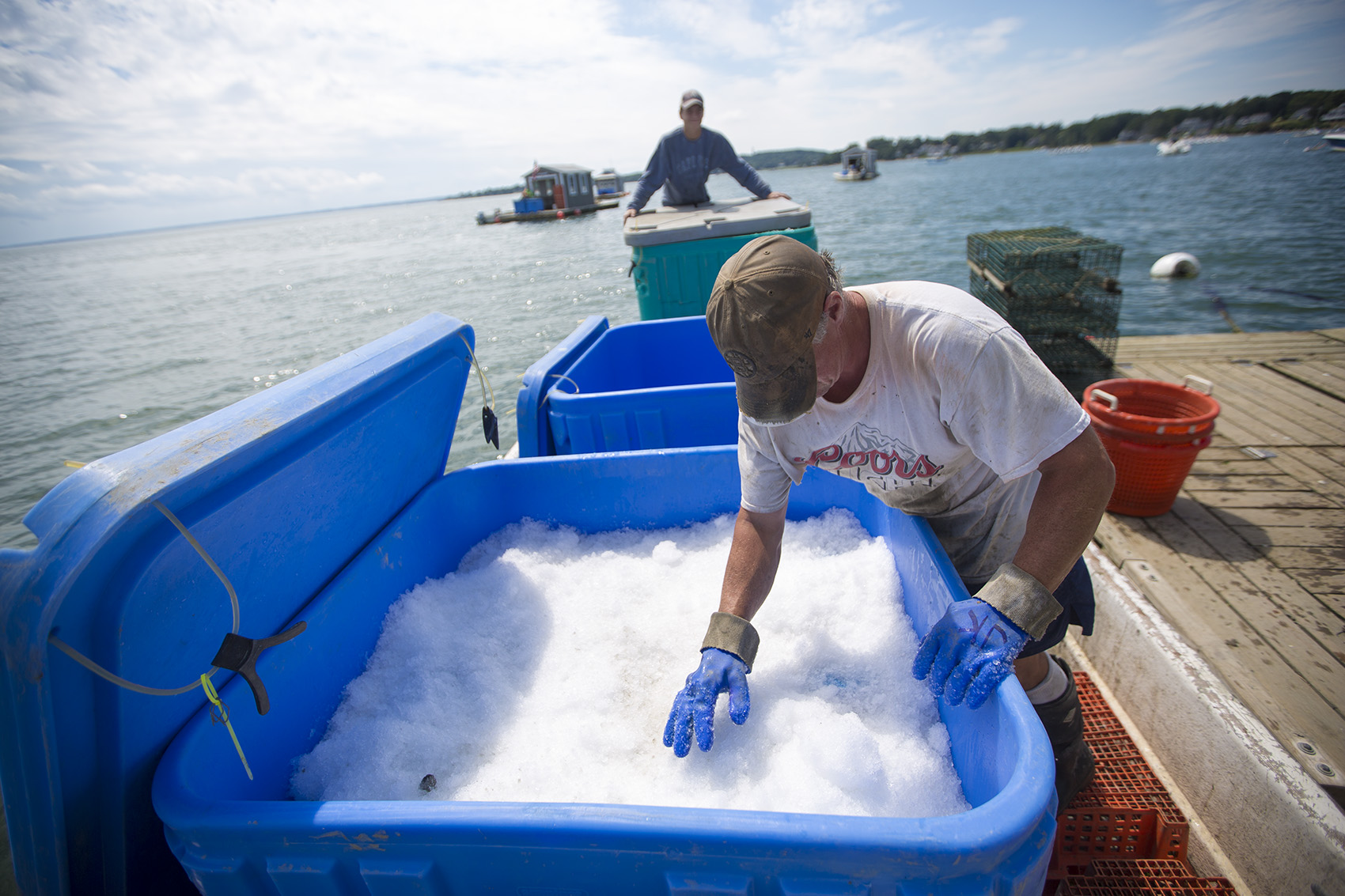 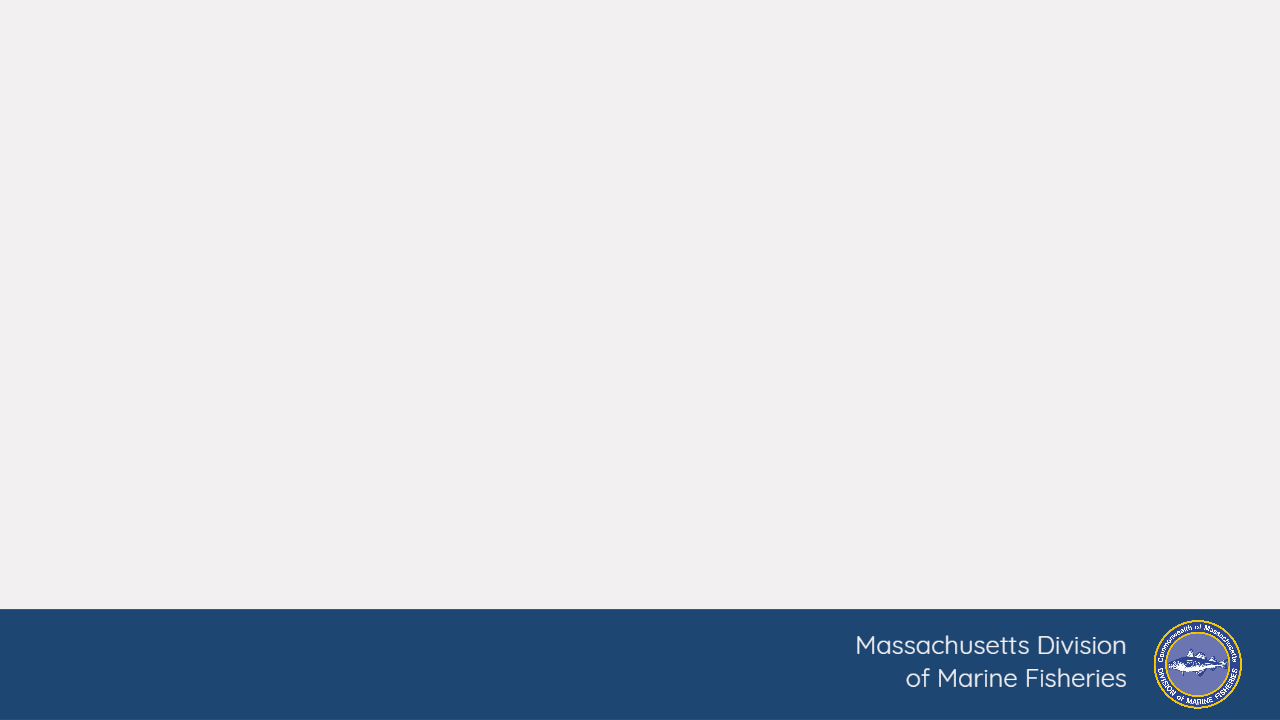 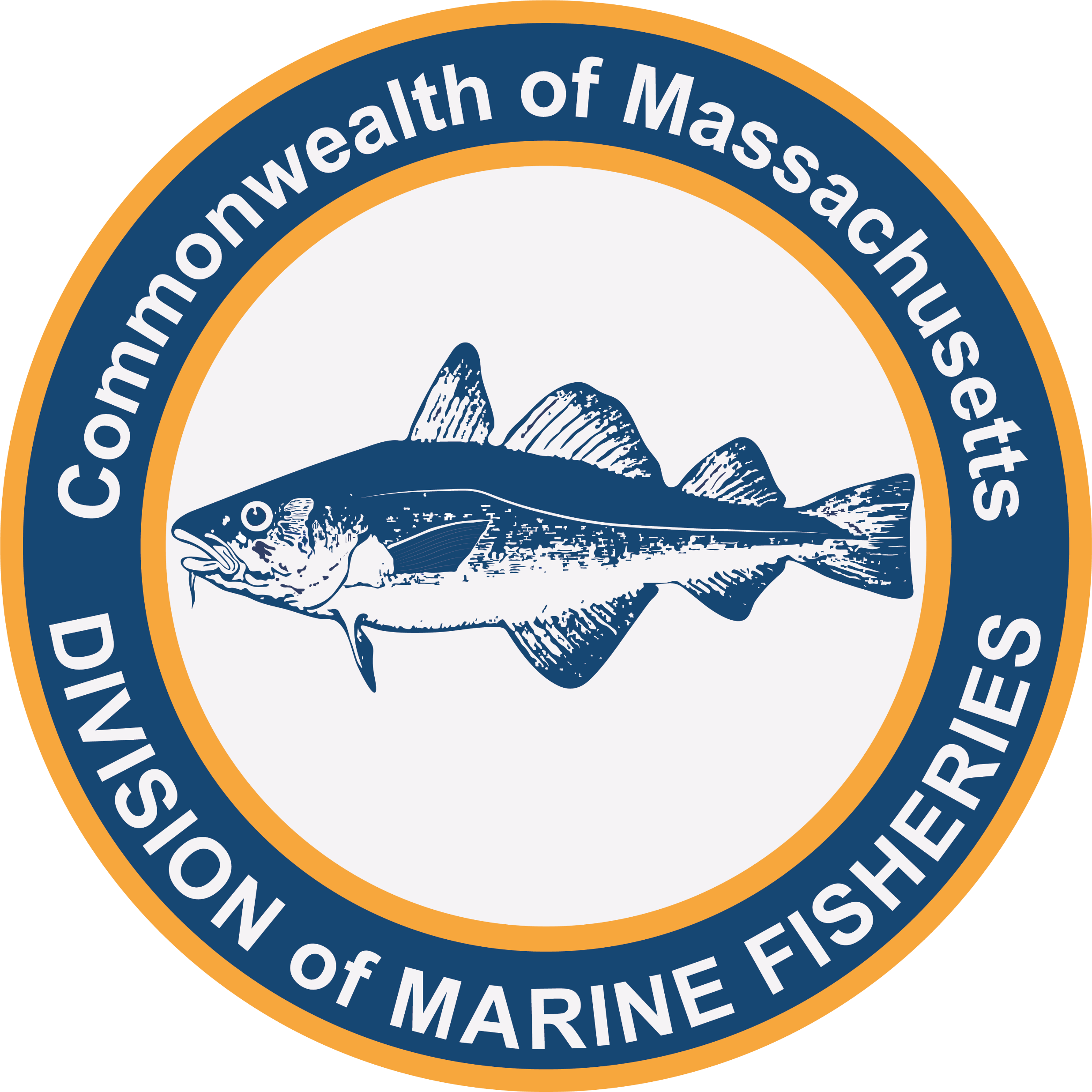 MAA DMF Update  February 7, 2025
Slide 20
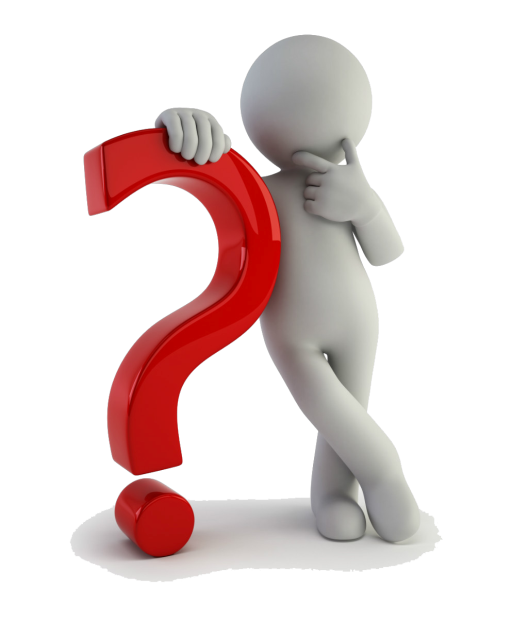 Questions
Future questions may be directed to Alex Boeri: alex.boeri@mass.gov or Gabriel Lundgren: gabriel.lundgren@mass.gov
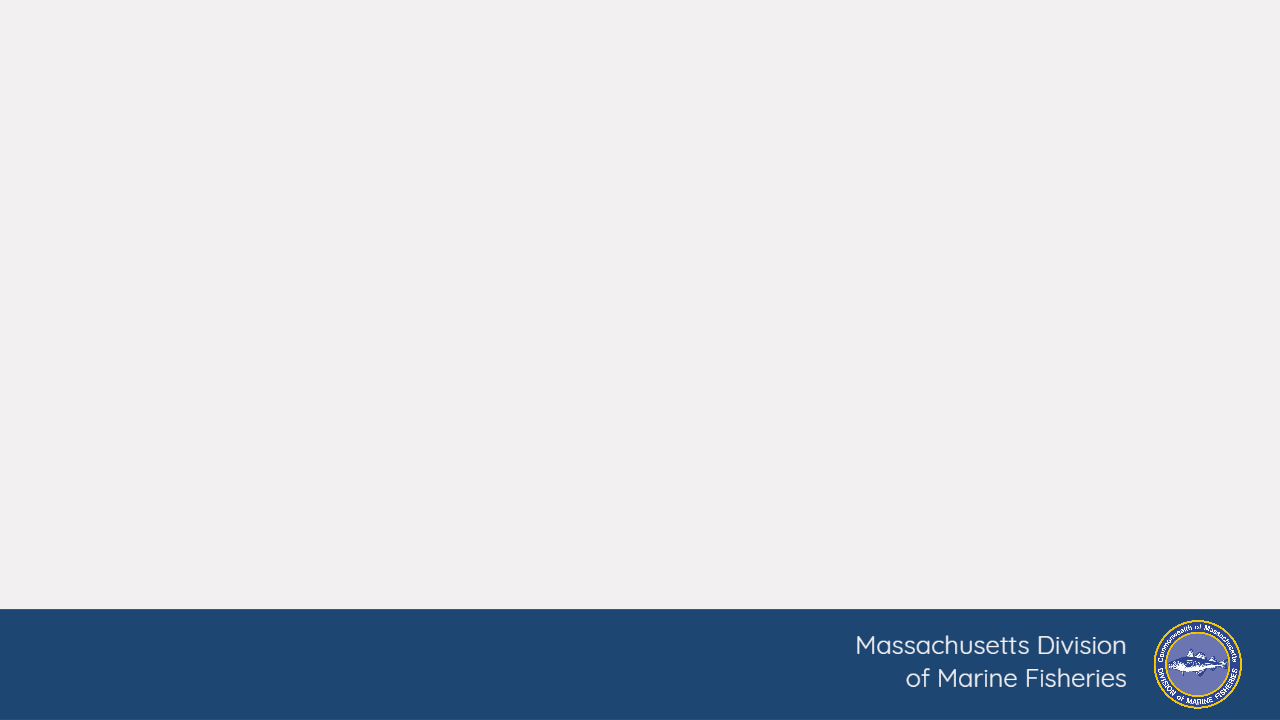 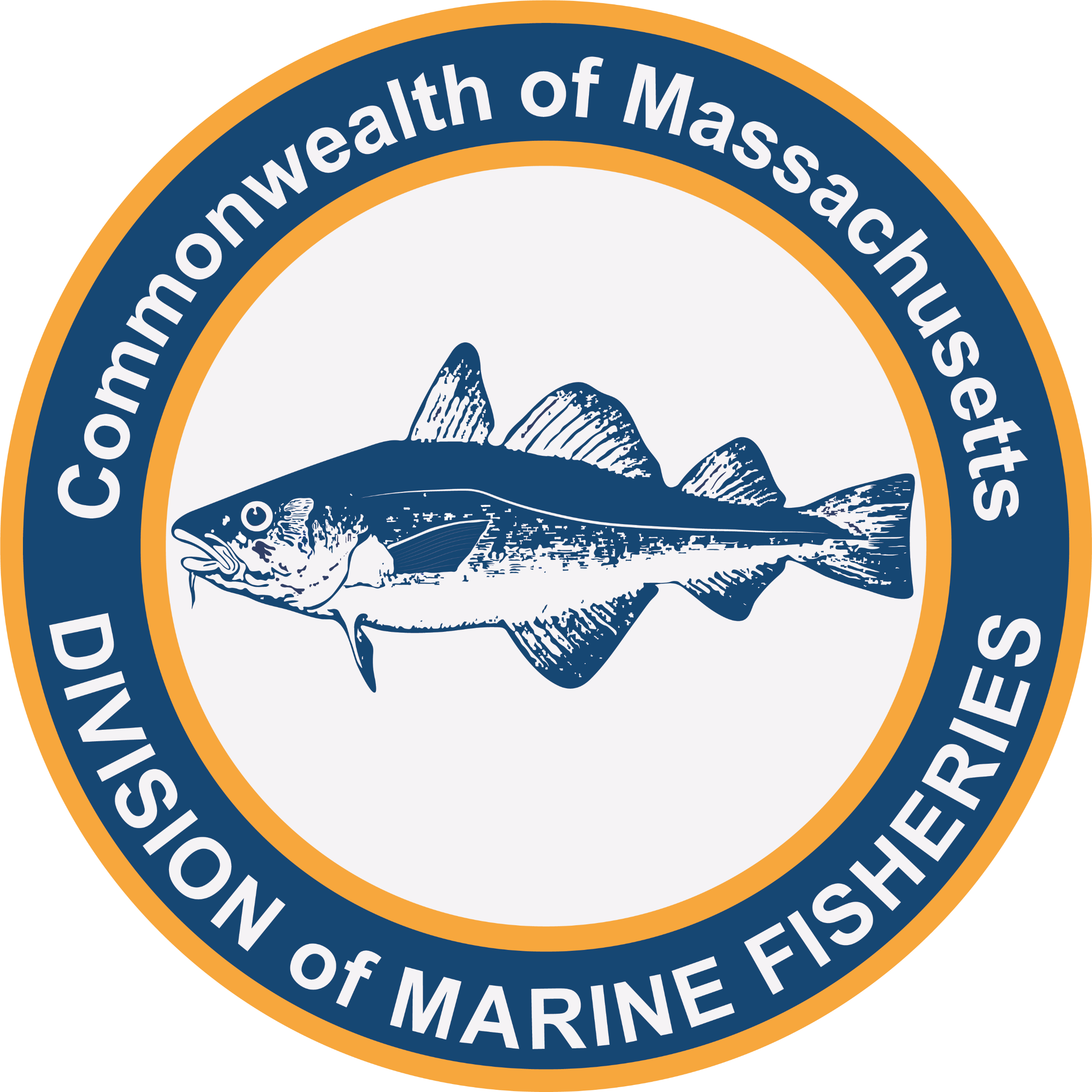 1